Webinaire Référent Covid-19 : comment assurer votre nouvelle mission
Journée Régionale Santé Travail
29 Septembre 2020
Informations pratiques importantes
Le webinaire se déroulera en 2 temps :
un temps de présentation assuré par les différents intervenants
un temps de réponse aux questions et d'échanges.

Compte tenu du nombre de participants :
Questions uniquement par écrit, à tout moment, à l'aide du chat, situé en bas à droite de votre écran. Si toutefois le module chat n'apparaît pas, pensez à réduire la fenêtre de la présentation.
Un modérateur est par ailleurs chargé de les consigner au fil de l'eau et de les transmettre aux intervenants dès la fin de leur présentation, qui pourront alors y répondre oralement.

Préférez les navigateurs Chrome ou Mozilla Firefox plutôt qu'Internet Explorer, avec qui des soucis de son sont fréquemment observés. Veillez à ouvrir et régler vos hauts parleurs pour une écoute optimale. Vous n'avez pas besoin d'activer votre webcam ou votre micro. 

L'ensemble des supports présentés vous sera transmis par mail dès la fin du webinaire.

Toute l'équipe vous remercie pour votre participation et vous souhaite un bon webinaire !
PRESENTATION DES INTERVENANTS
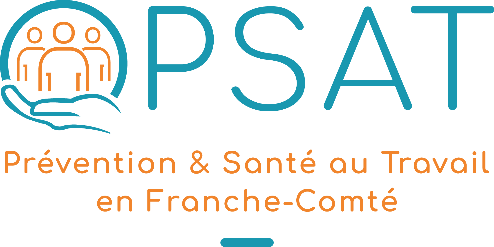 1. Le référent COVID-19 :
Qui ?
Son rôle - Ses missions
Qui peut être référent Covid-19 ?
Le référent COVID-19 est un acteur de l’entreprise qui participe à la définition et à la mise en place des mesures de prévention face à la situation sanitaire actuelle.
Selon la taille de l’entreprise, il peut être :
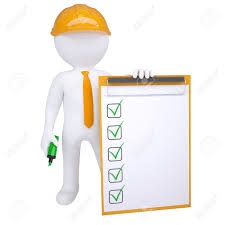 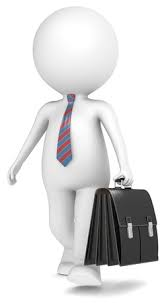 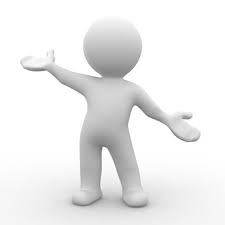 Préventeur HSE
Encadrant
Dirigeant
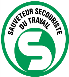 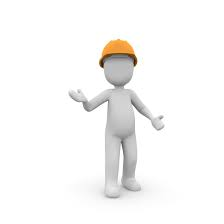 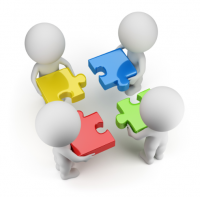 Salarié désigné compétent, depuis le 1er juillet 2012, le code du travail fait obligation à l’employeur de désigner un ou plusieurs salariés compétents pour s’occuper des activités de protection et de prévention des risques professionnels 
(Art L. 4644-1 et  R. 4644-1 code du travail)
Salarié Désigné Compétent - SDC
Comité Social & Economique - CSE
Rôle et missions du référent COVID
Missions organisationnelles
Missions opérationnelles
Missions de communication et d’information
Pour exercer ses missions et lui donner toute légitimité, le référent Covid-19 doit disposer :
de missions clairement définies et formalisées  (une fiche de poste)
de la latitude nécessaire à leur organisation (temps, possibilité de mettre en place des réunions…)
des informations et de la sensibilisation nécessaires à l’accomplissement des missions qui lui sont confiées (où trouver les informations utiles, les actualités sanitaires, réglementaires…)
[Speaker Notes: Le rôle et les missions du référent peut varier selon la taille de l’entreprise. Il travaille en concertation avec l’employeur.]
Missions de communication et d’information
Explique l’importance des gestes barrières, de la distanciation, du port des EPI, de l’hygiène…
Informe et sensibilise 
sans oublier les nouveaux arrivants : apprentis, saisonniers, reprise après arrêt (congé, maladie)
Transmet et explique les consignes et s’assure de leur compréhension et de leur respect
Tient compte des suggestions/propositions : organiser des réunions minutes/flash sécurité, être à l’écoute des besoins, des difficultés d’appliquer les mesures
En résumé
Sous la responsabilité  de l’employeur : Art L 4121-1 du code du travail
[Speaker Notes: L’article L4121-1 du code du travail attribue la responsabilité de garantir la santé et la sécurité des salariés à l’employeur.

Dans le cas où le référent COVID désigné n’est pas l’employeur, il œuvre sous la responsabilité de ce dernier et dans le cadre des missions qui lui auront été confiées.

Sa désignation n’exonère pas le chef d’entreprise de sa responsabilité.]
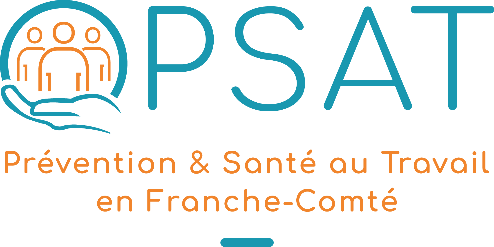 2. Rappels COVID-19	 :
La maladie
Les modes de transmission du virus
La maladie et sa contagiosité
Les personnes infectées transmettent la maladie, avant même l’apparition de signes cliniques
Une personne peut être contagieuse jusqu’à au moins 21 jours après l’apparition des premiers symptômes
Les porteurs sains sont également contagieux
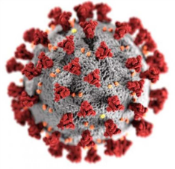 [Speaker Notes: La maladie et sa contagiosité

Les symptômes les plus courant et sans gravité sont la fièvre, toux sèche ou grasse, de la fatigue. Les signes plus graves sont des difficultés respiratoires des essoufflements.

De plus, des maux de tête, une perte de goût et de l’odorat, des maux de gorge… peuvent être associés.

La période d’incubation (c’est-à-dire la durée entre la contamination et l’apparition des premiers signes cliniques est en général de 5 à 6 jours mais peut aller jusqu’à 14 jours.

A noter aussi que les personnes infectées transmettent le virus avant m^me l’apparition des signes cliniques.
Une personne peut être contagieuse jusqu’à au moins 21 jours après l’apparition des premiers symptômes.
Les porteurs sains sont également contagieux.]
Les modes de transmission du virus
La contamination est possible essentiellement par nos muqueuses :
	Nez – bouche – yeux
2 voies de contamination :
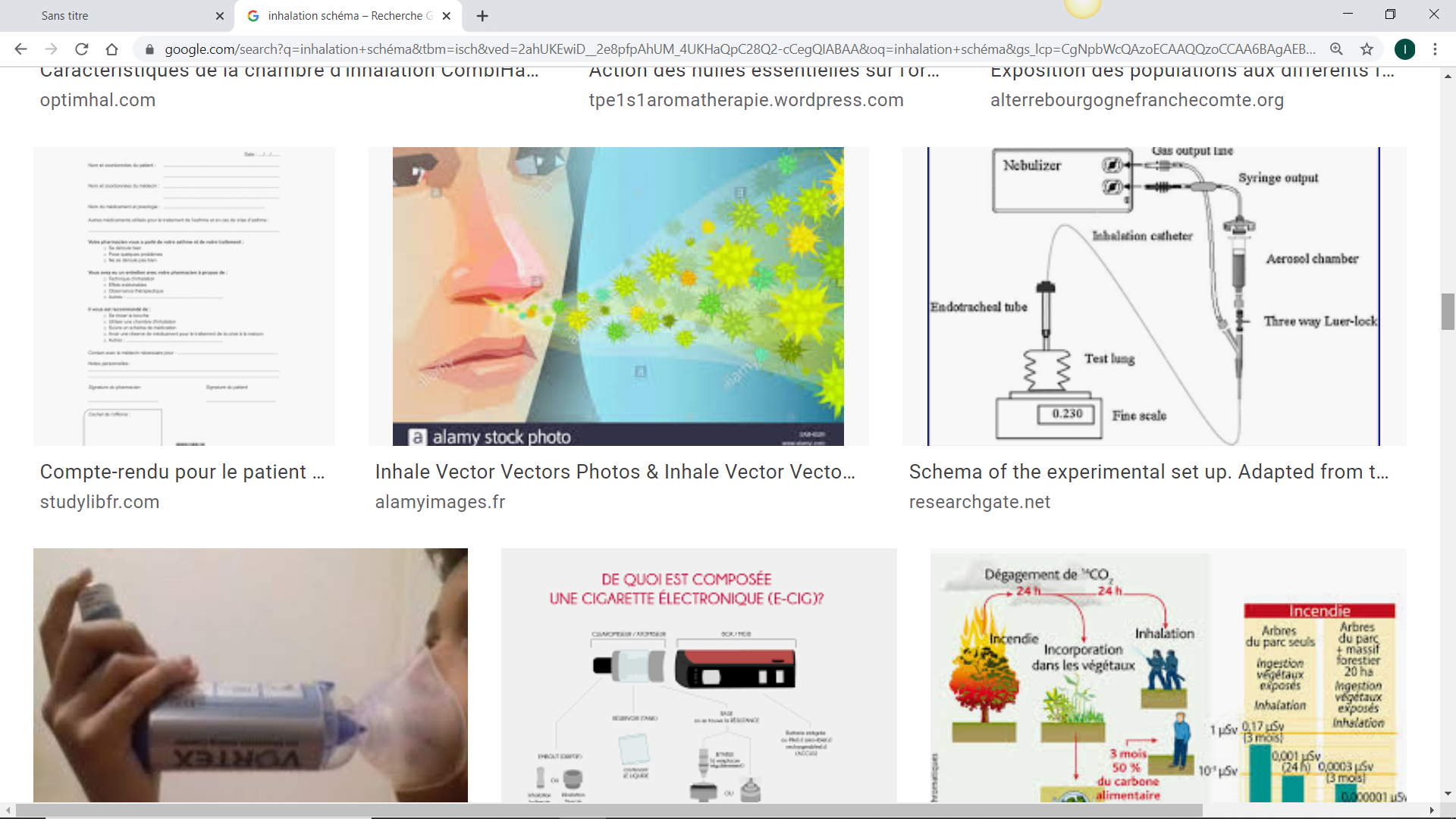 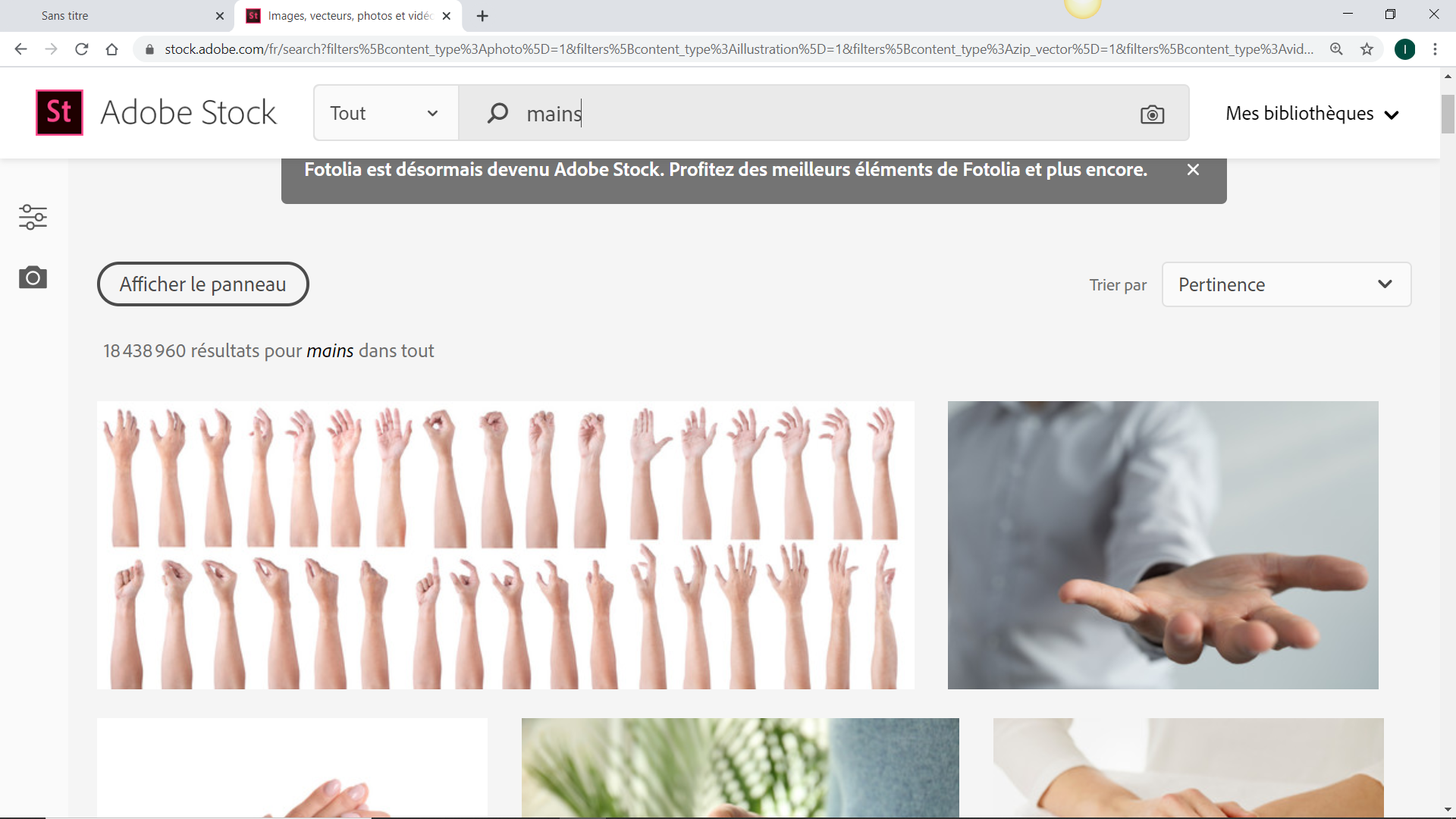 INDIRECTE :
- Contact avec les mains d’une surface ou d’un objet contaminé
- Transmission par le nez, la bouche ou les yeux après s’être touché le visage
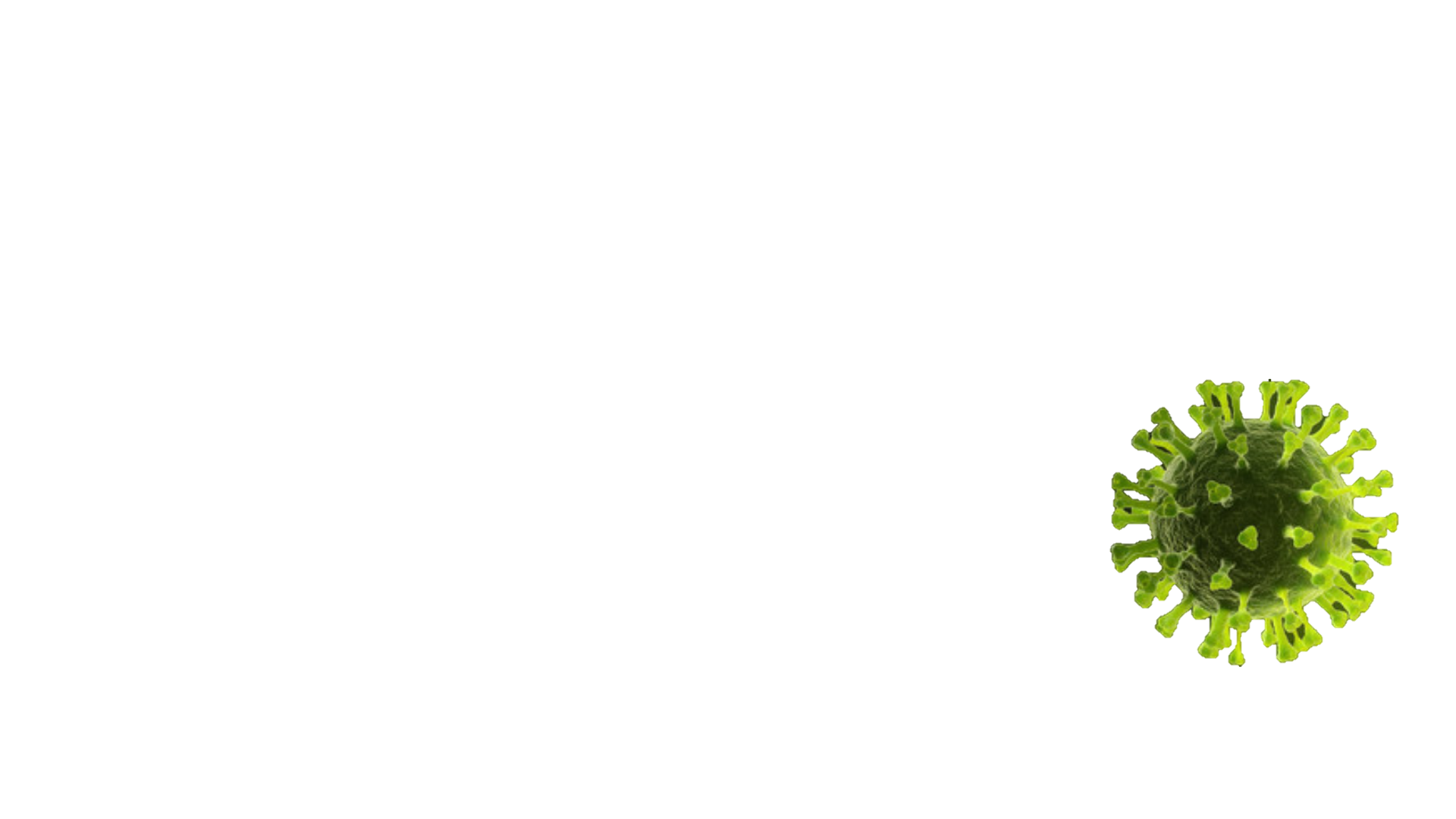 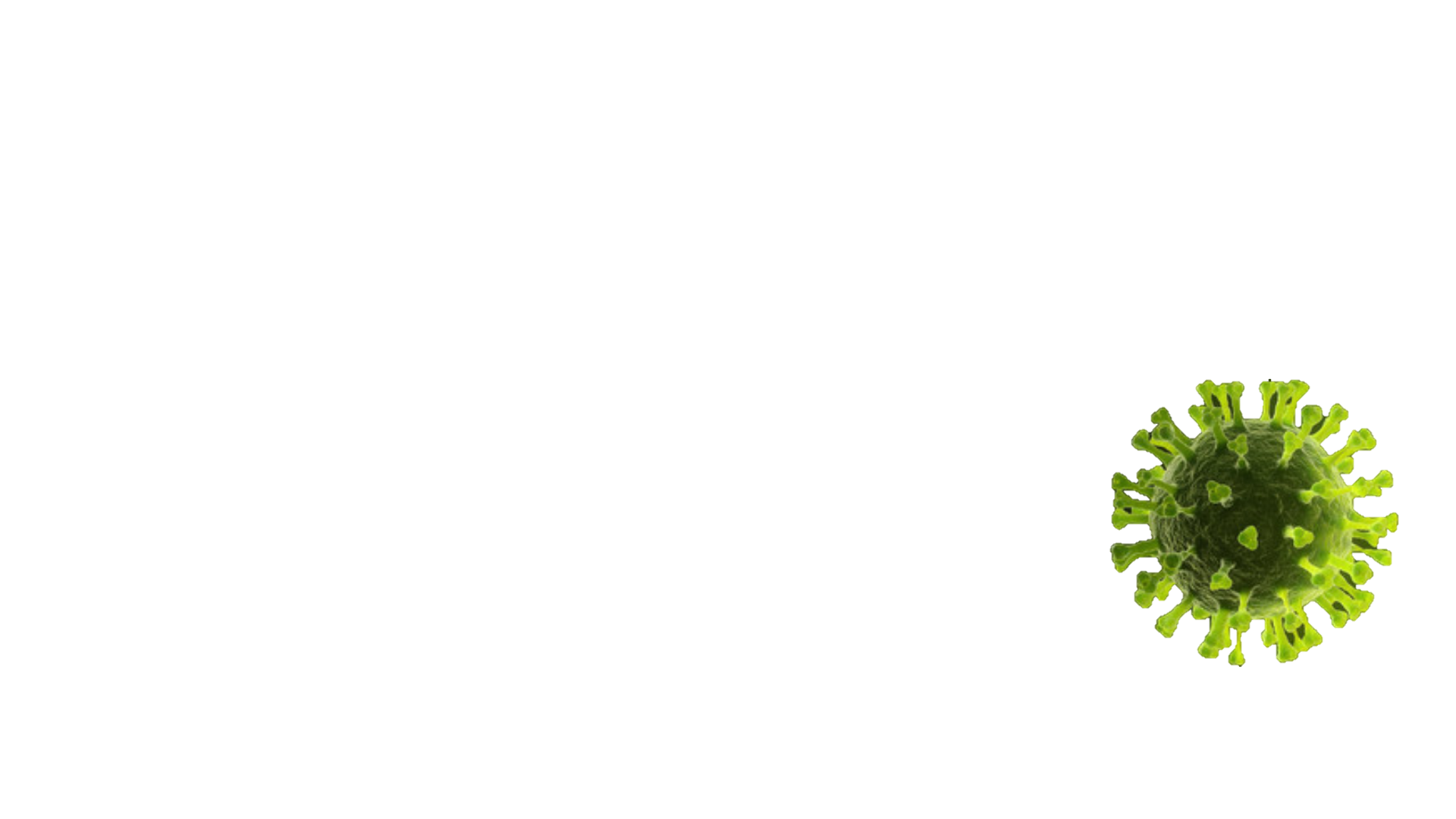 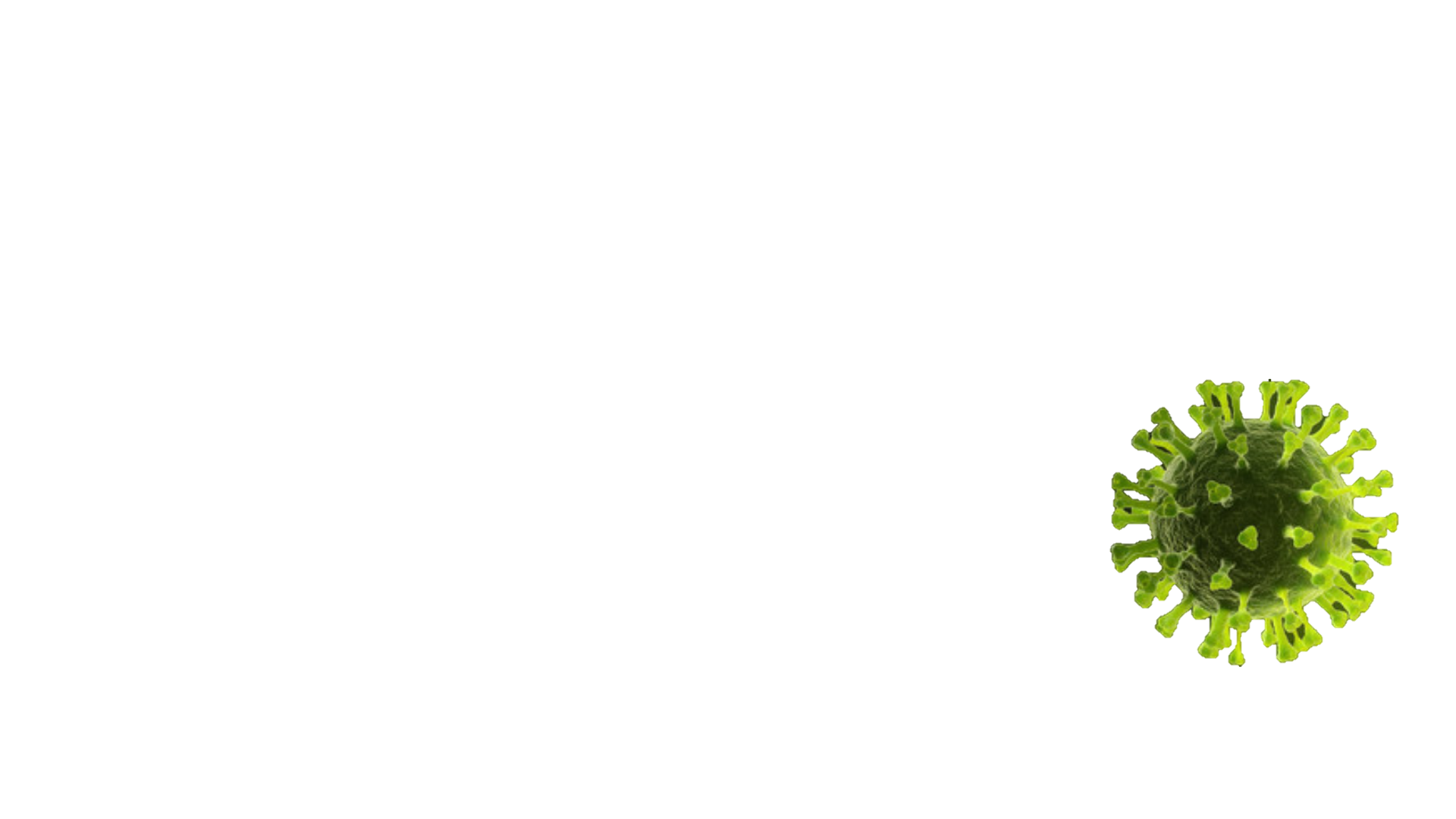 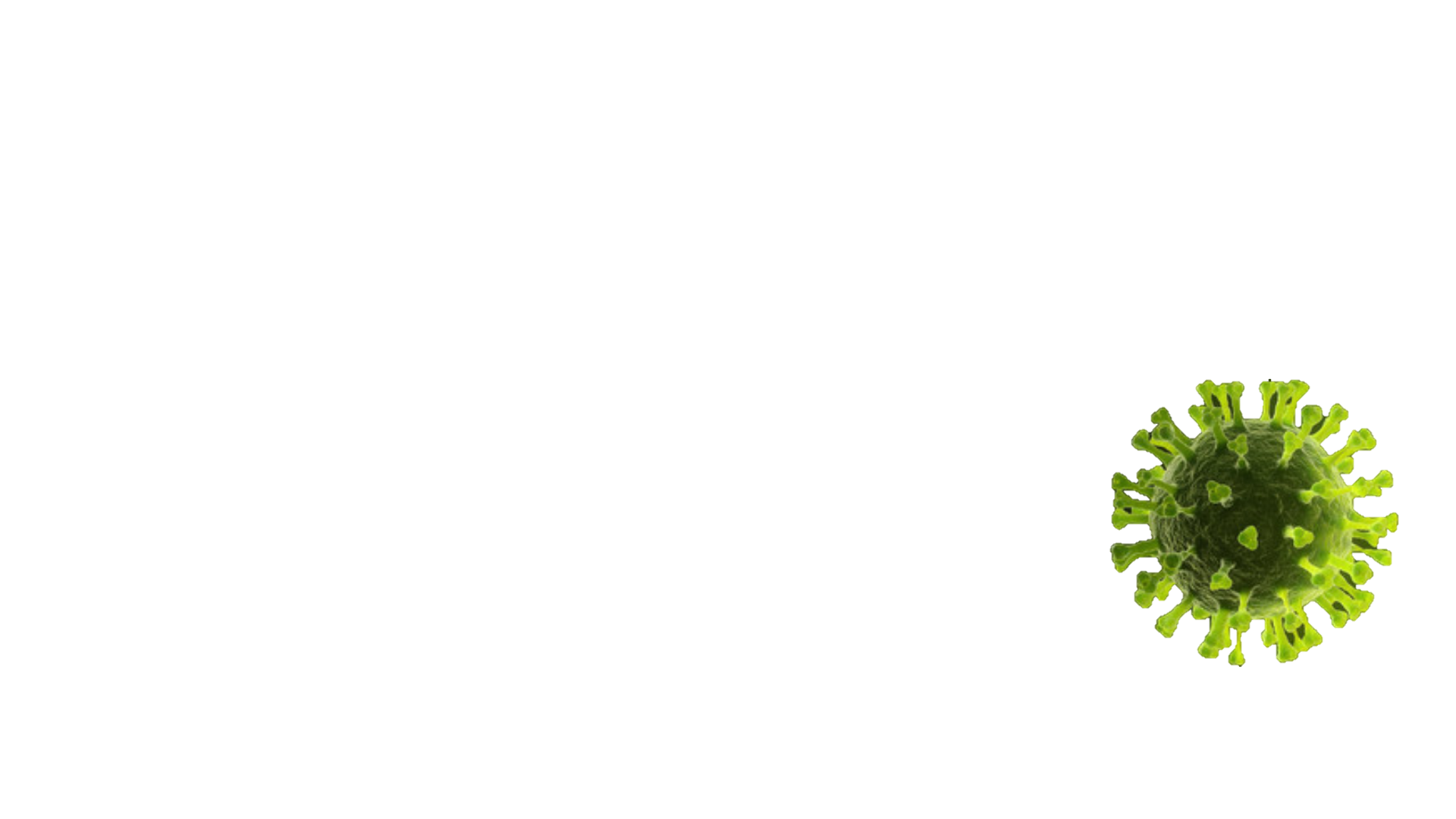 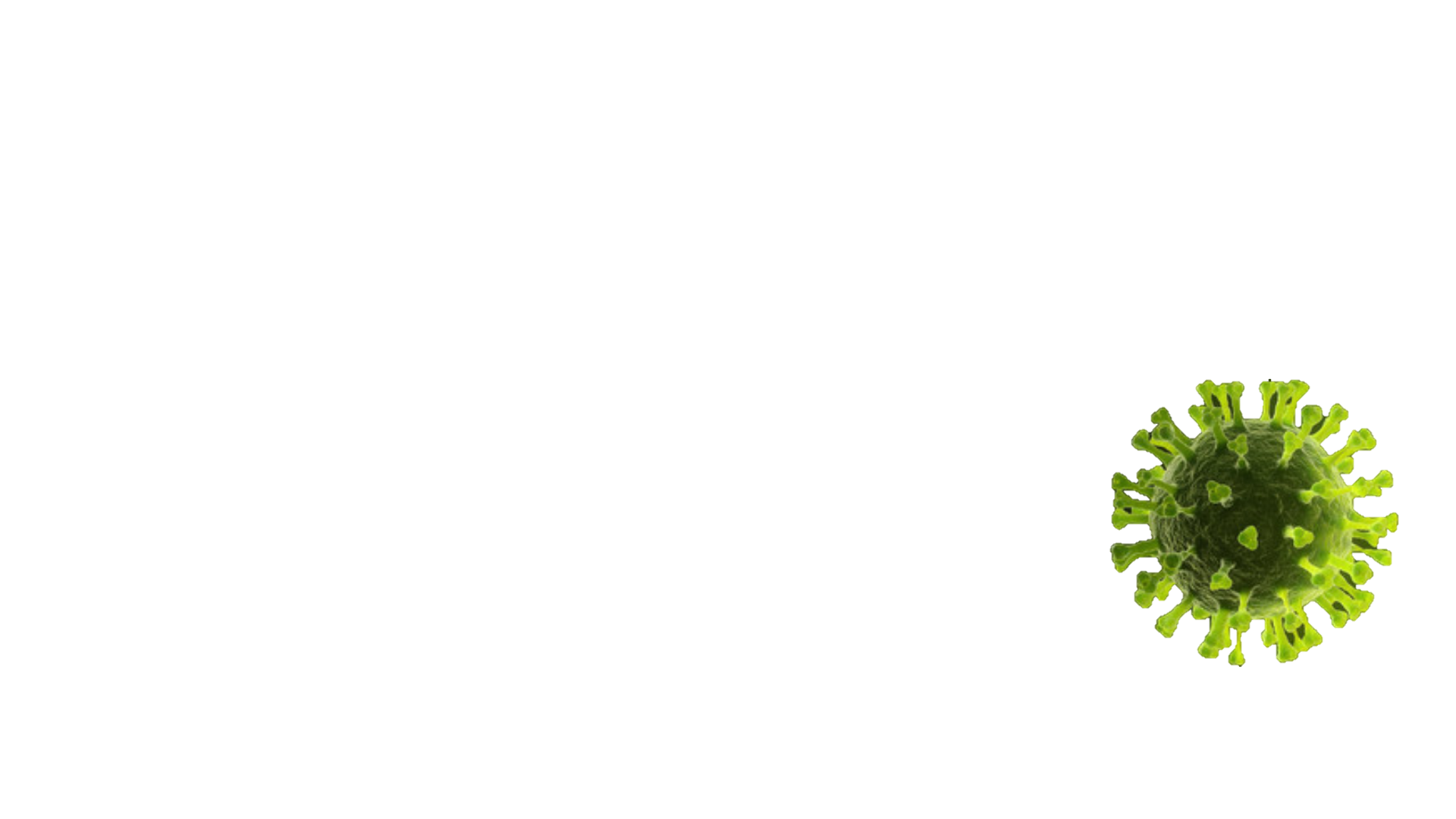 DIRECTE 
Après inhalation de gouttelettes projetées par une personne contaminée
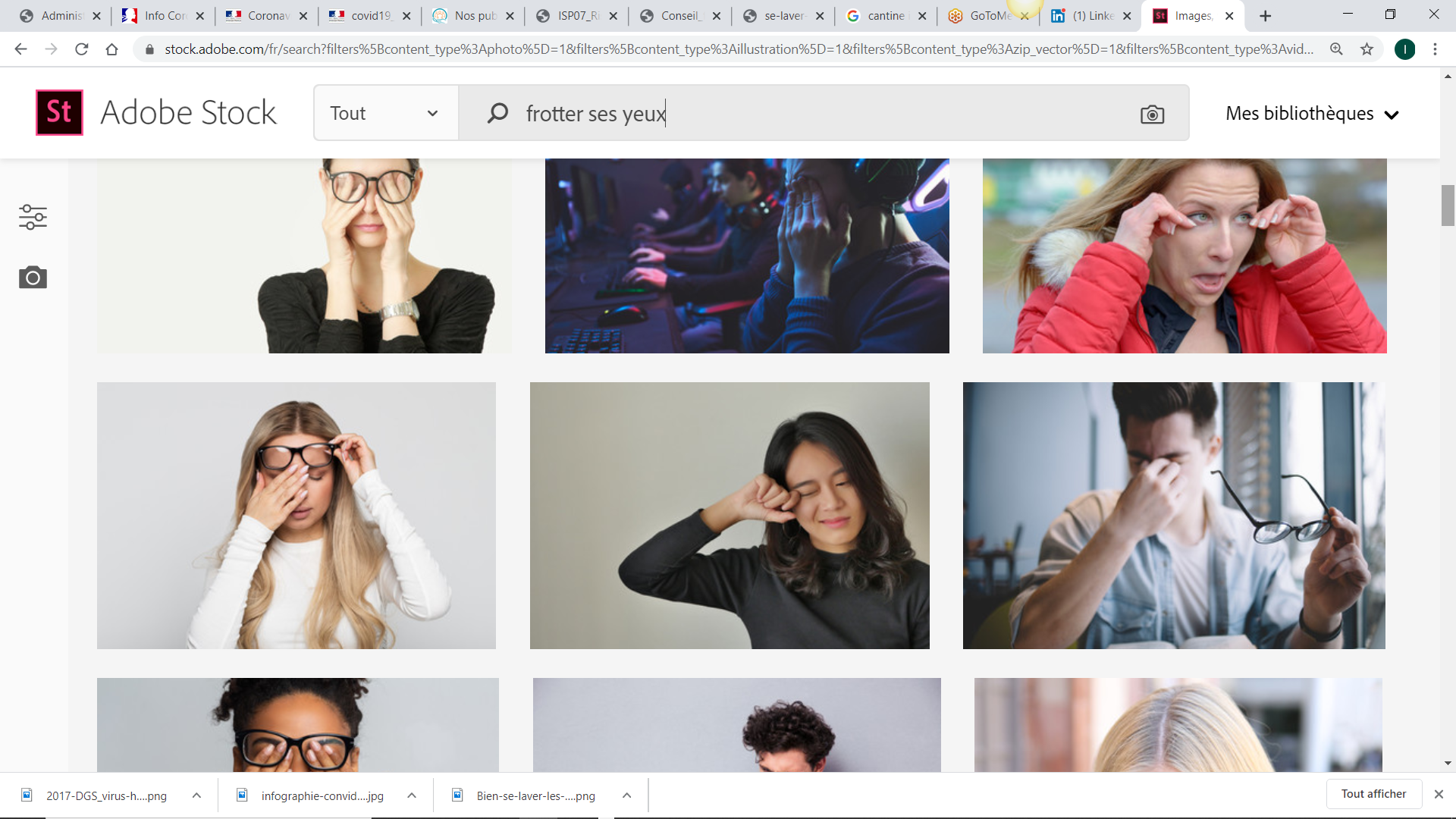 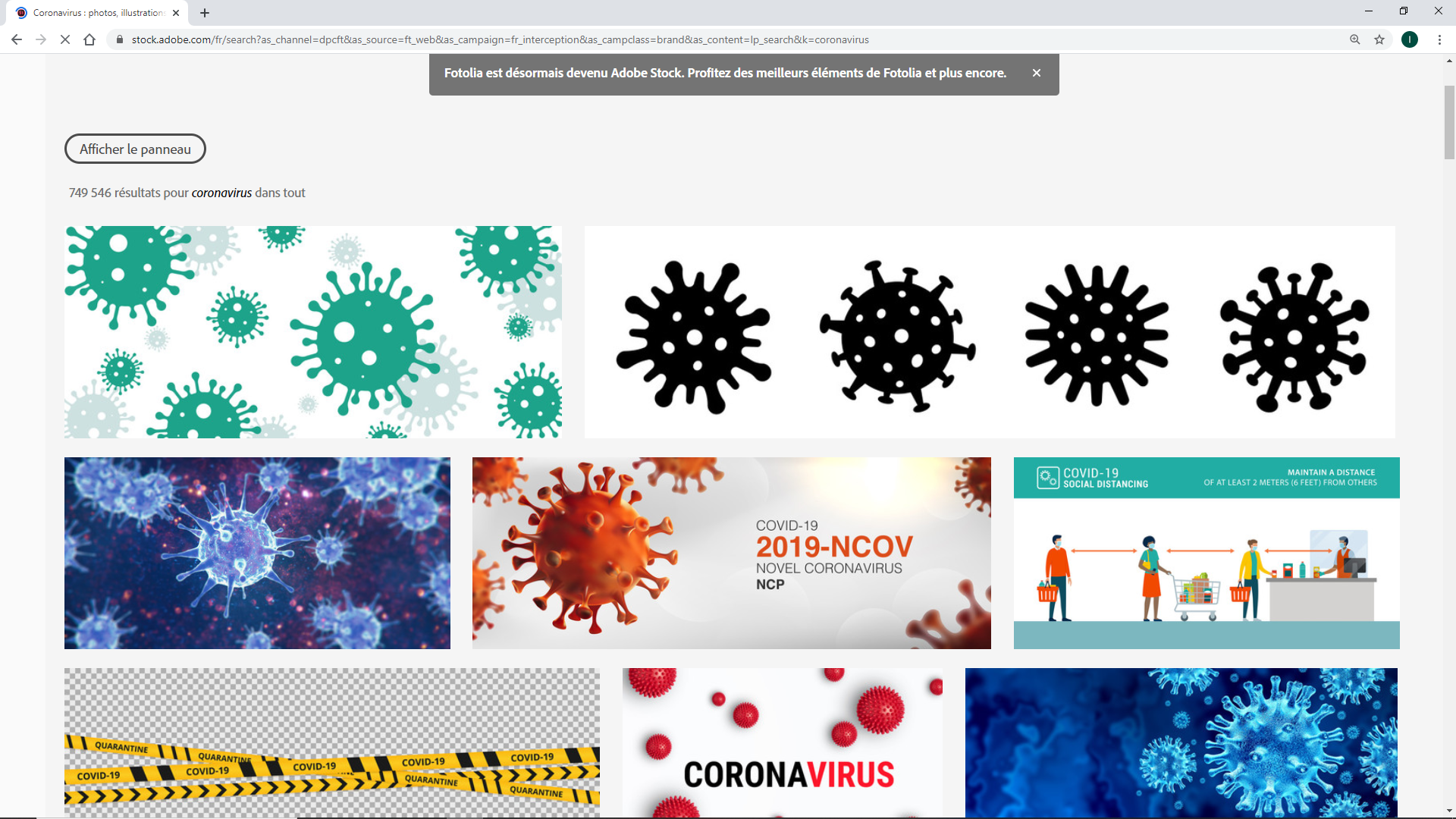 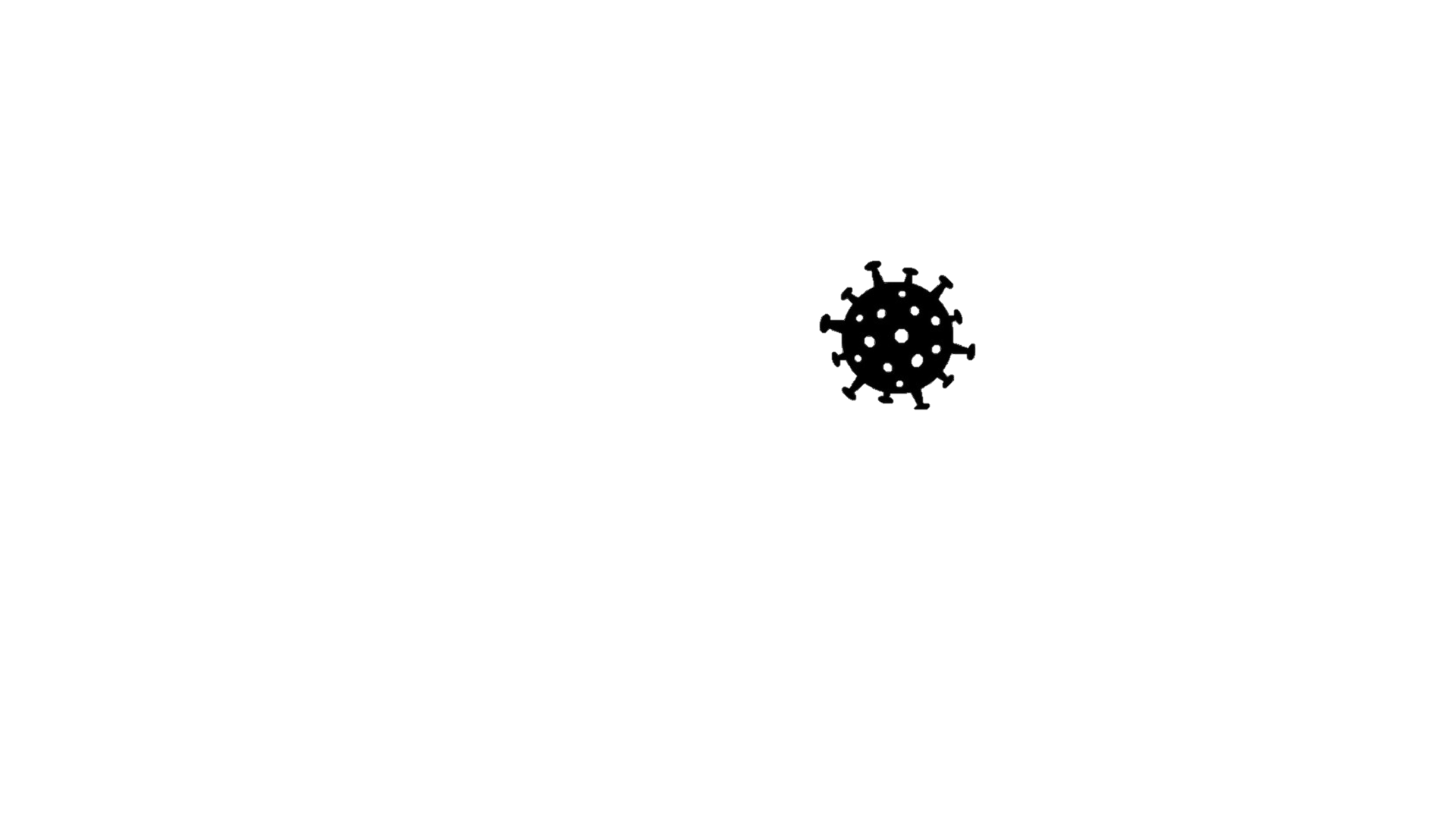 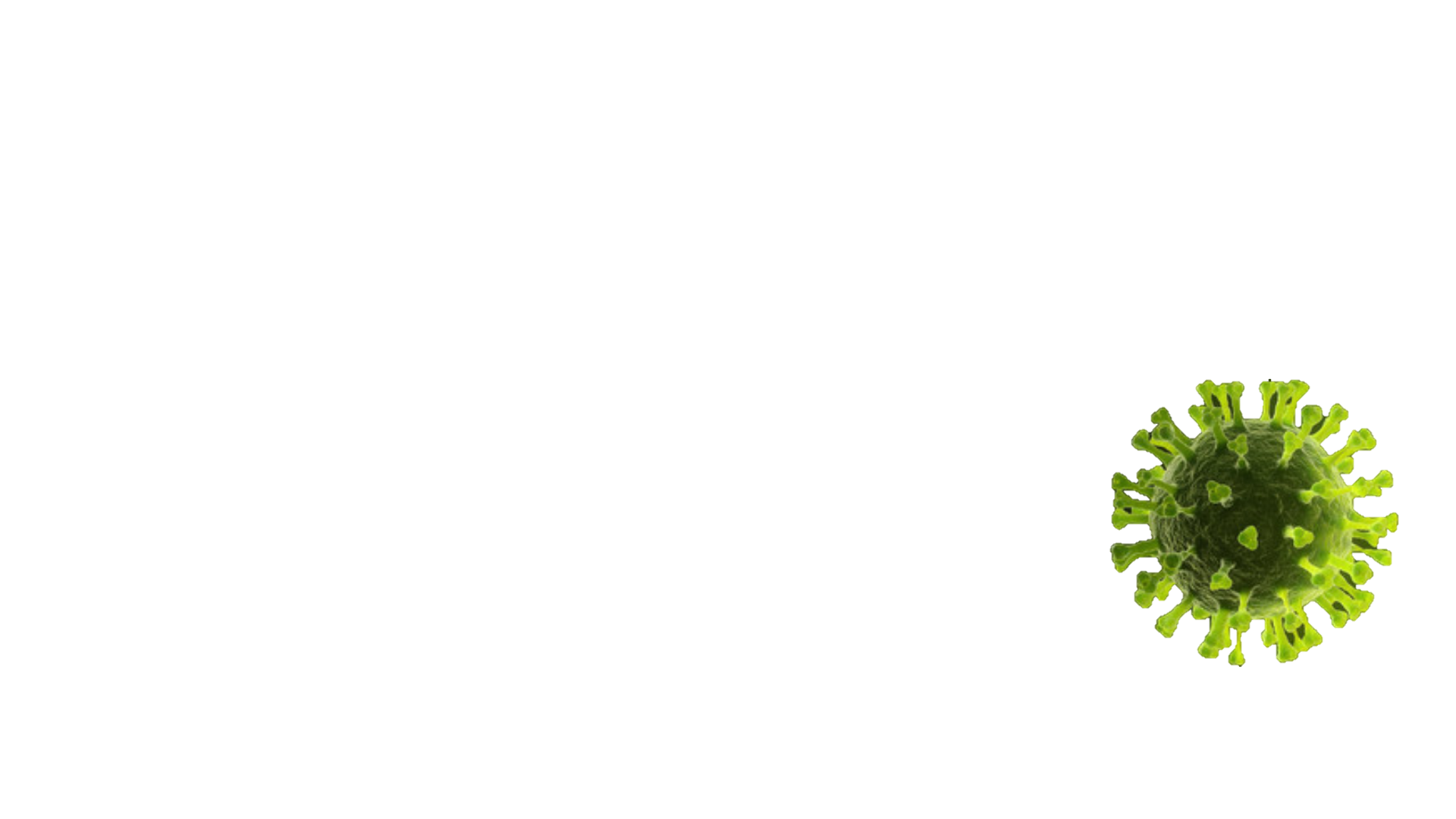 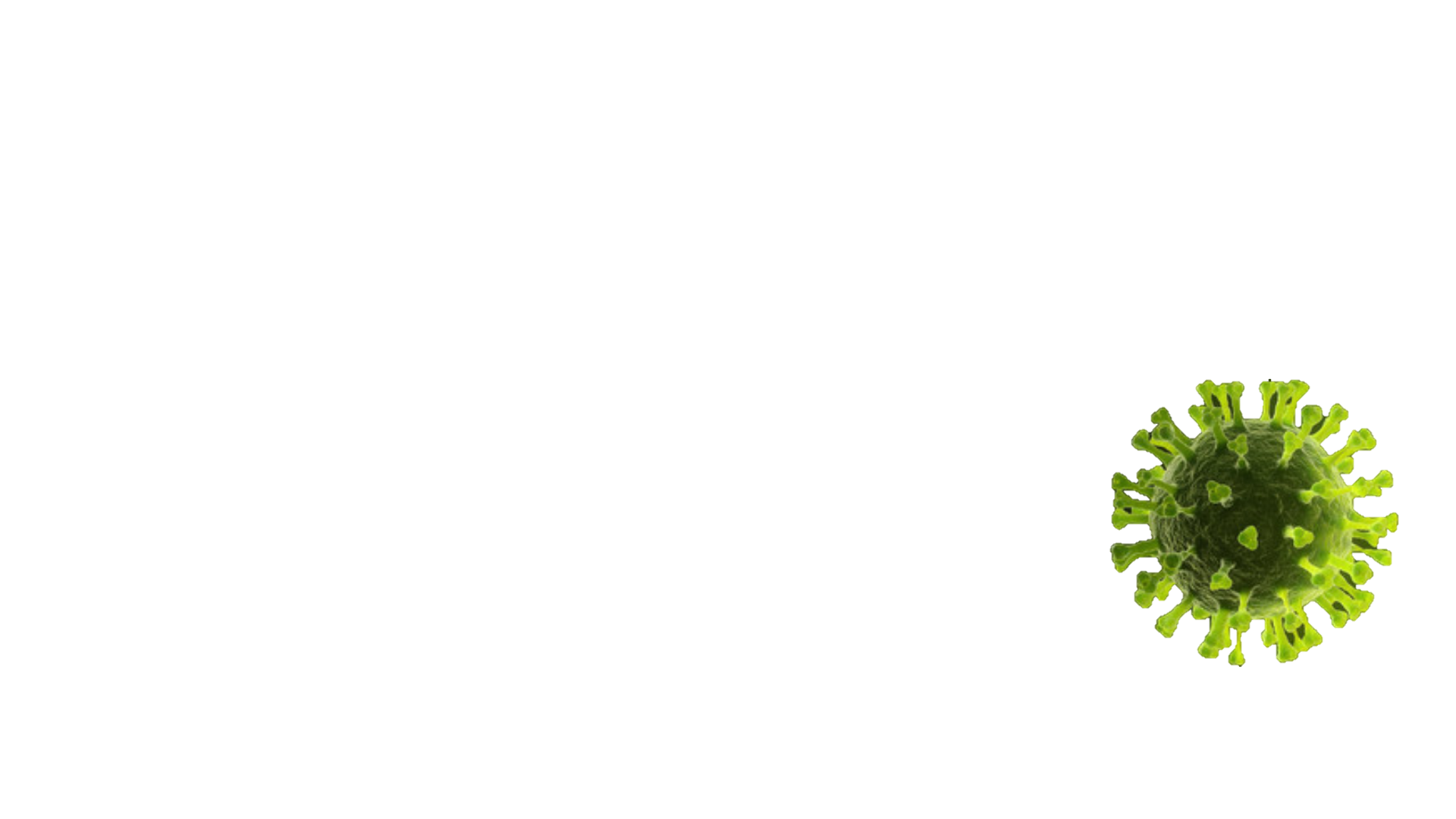 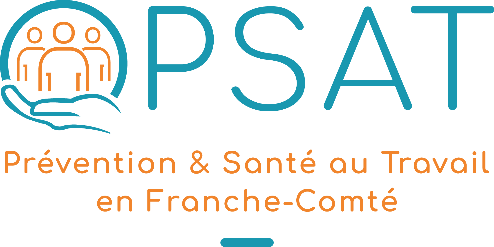 3. Rappels réglementaires
Obligations employeurs
L’employeur doit prendre les mesures nécessaires pour assurer la sécurité et la santé physique et mentale des salariés. Ces mesures comprennent des actions de prévention des risques professionnels, des actions d’information et de formation, la mise en place d’une organisation et de moyen adaptés. Il doit veiller à l’adaptation de ces mesures pour tenir compte du changement de circonstances et tendre à l’amélioration des situations existantes.
L’employeur doit faire respecter les mesures de prévention mise en place. La sanction disciplinaire peut être utilisée, mais elle ne peut atténuer sa responsabilité.
Obligations salariés
Conformément aux instructions qui lui sont données par l'employeur, dans les conditions prévues au règlement intérieur pour les entreprises tenues d'en élaborer un, il incombe à chaque travailleur de prendre soin, en fonction de sa formation et selon ses possibilités, de sa santé et de sa sécurité ainsi que de celles des autres personnes concernées par ses actes ou ses omissions au travail.
Art. L. 4122-1 du Code du travail
DUER : Document Unique d’Evaluation des Risques professionnels
Article R4121-1 du Code du Travail :

	« L’employeur transcrit et met à jour dans un document unique les résultats de l’évaluation des risques pour la sécurité et la santé des travailleurs.
	Cette évaluation comporte un inventaire des risques identifiés dans chaque unité de travail de l’entreprise ou de l’établissement. »
[Speaker Notes: Identification et cotation des risques professionnels auxquels sont exposés les salariés dans le but d’établir un plan d’action et d’améliorer les conditions de travail]
DUER dans le contexte sanitaire actuel
Au vue de la situation sanitaire actuelle, l’employeur doit donc réévaluer les risques. Il doit concrètement passer en revue les circonstances dans lesquelles les salariés peuvent être exposés au virus et mettre en œuvre les mesures nécessaires pour éviter ou, à défaut, limiter au plus bas le risque. 
(Plaquette Ministère du travail Juin 2020)
[Speaker Notes: Identification et cotation des risques professionnels auxquels sont exposés les salariés dans le but d’établir un plan d’action et d’améliorer les conditions de travail]
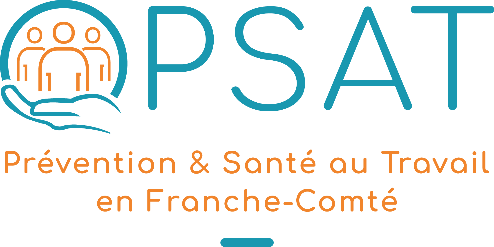 4 . Protocole national pour assurer la santé et la sécurité des salariés en entreprise face à l’épidémie de COVID-19
Mise à jour du 31 août 2020
Protocole National « Assurer la santé et la sécurité des salariés en entreprise face à l’épidémie de Covid-19 » du 31 août 2020 - Ministère du Travail, de l’Emploi et de l’Insertion
Les employeurs doivent accorder une attention toute particulière aux :
Protocole National « Assurer la santé et la sécurité des salariés en entreprise face à l’épidémie de Covid-19 » du 31 août 2020 - Ministère du Travail, de l’Emploi et de l’Insertion
Mesures d’hygiène
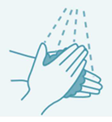 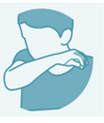 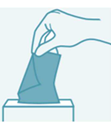 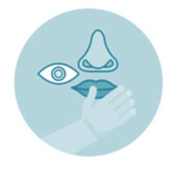 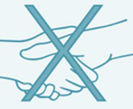 Protocole National « Assurer la santé et la sécurité des salariés en entreprise face à l’épidémie de Covid-19 » du 31 août 2020 - Ministère du Travail, de l’Emploi et de l’Insertion
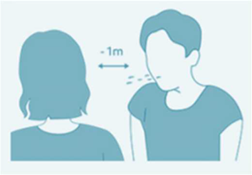 Distanciation physique
Protocole National « Assurer la santé et la sécurité des salariés en entreprise face à l’épidémie de Covid-19 » du 31 août 2020 - Ministère du Travail, de l’Emploi et de l’Insertion
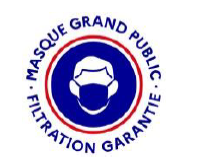 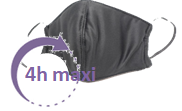 Port du masque
Protocole National « Assurer la santé et la sécurité des salariés en entreprise face à l’épidémie de Covid-19 » du 31 août 2020 - Ministère du Travail, de l’Emploi et de l’Insertion
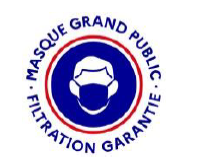 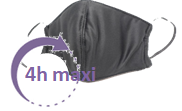 Port du masque
Protocole National « Assurer la santé et la sécurité des salariés en entreprise face à l’épidémie de Covid-19 » du 31 août 2020 - Ministère du Travail, de l’Emploi et de l’Insertion
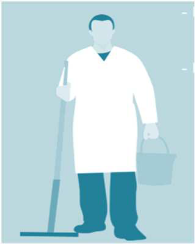 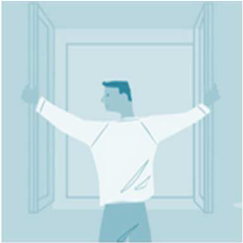 Autres recommandations
Protocole National « Assurer la santé et la sécurité des salariés en entreprise face à l’épidémie de Covid-19 » du 31 août 2020 - Ministère du Travail, de l’Emploi et de l’Insertion
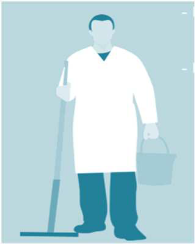 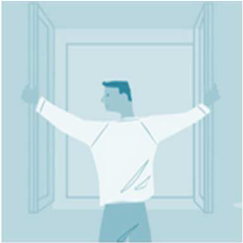 Autres recommandations
Protocole National « Assurer la santé et la sécurité des salariés en entreprise face à l’épidémie de Covid-19 » du 31 août 2020 - Ministère du Travail, de l’Emploi et de l’Insertion
Protocole de prise en charge d’une personne symptomatique et de ses contacts rapprochés : il revient à l’entreprise, en lien avec le Service de Santé au Travail, de rédiger préventivement une procédure adaptée de prise en charge sans délai des personnes symptomatiques   ISOLEMENT – PROTECTION – RECHERCHE DE SIGNES DE GRAVITE
Protocole National « Assurer la santé et la sécurité des salariés en entreprise face à l’épidémie de Covid-19 » du 31 août 2020 - Ministère du Travail, de l’Emploi et de l’Insertion
Protocole de prise en charge d’une personne symptomatique et de ses contacts rapprochés : il revient à l’entreprise, en lien avec le Service de Santé au Travail, de rédiger préventivement une procédure adaptée de prise en charge sans délai des personnes symptomatiques   ISOLEMENT – PROTECTION – RECHERCHE DE SIGNES DE GRAVITE
Protocole National « Assurer la santé et la sécurité des salariés en entreprise face à l’épidémie de Covid-19 » du 31 août 2020 - Ministère du Travail, de l’Emploi et de l’Insertion
Les équipements de protection individuelle (EPI) :

A utiliser en derniers recours, selon les principes généraux de prévention

Leur utilisation peut procurer un sentiment indu de sécurité et même devenir contreproductive en conduisant à l’abandon des gestes élémentaires de prévention

EPI à usage unique : leur approvisionnement constant et leur évacuation doivent être organisées

EPI réutilisables : leur entretien/nettoyage doit être organisé selon des procédures adaptées
Protocole National « Assurer la santé et la sécurité des salariés en entreprise face à l’épidémie de Covid-19 » du 31 août 2020 - Ministère du Travail, de l’Emploi et de l’Insertion
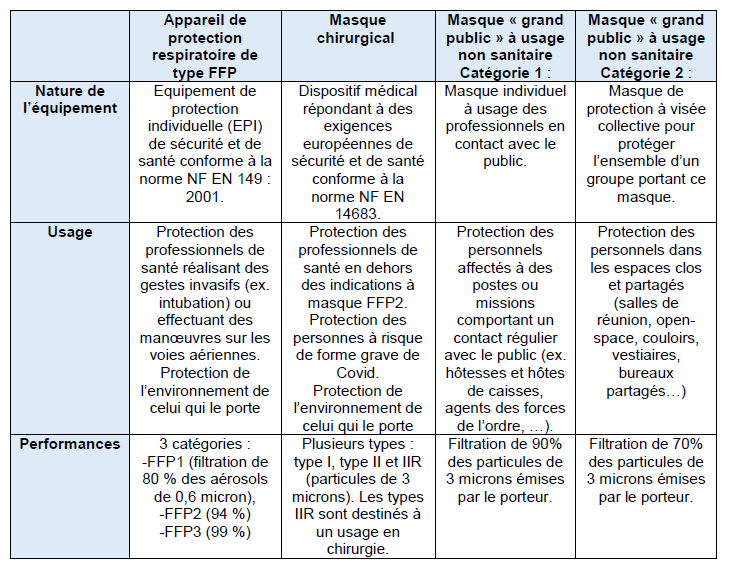 Protocole National « Assurer la santé et la sécurité des salariés en entreprise face à l’épidémie de Covid-19 » du 31 août 2020 - Ministère du Travail, de l’Emploi et de l’Insertion
Masque chirurgical
PROTEGE :
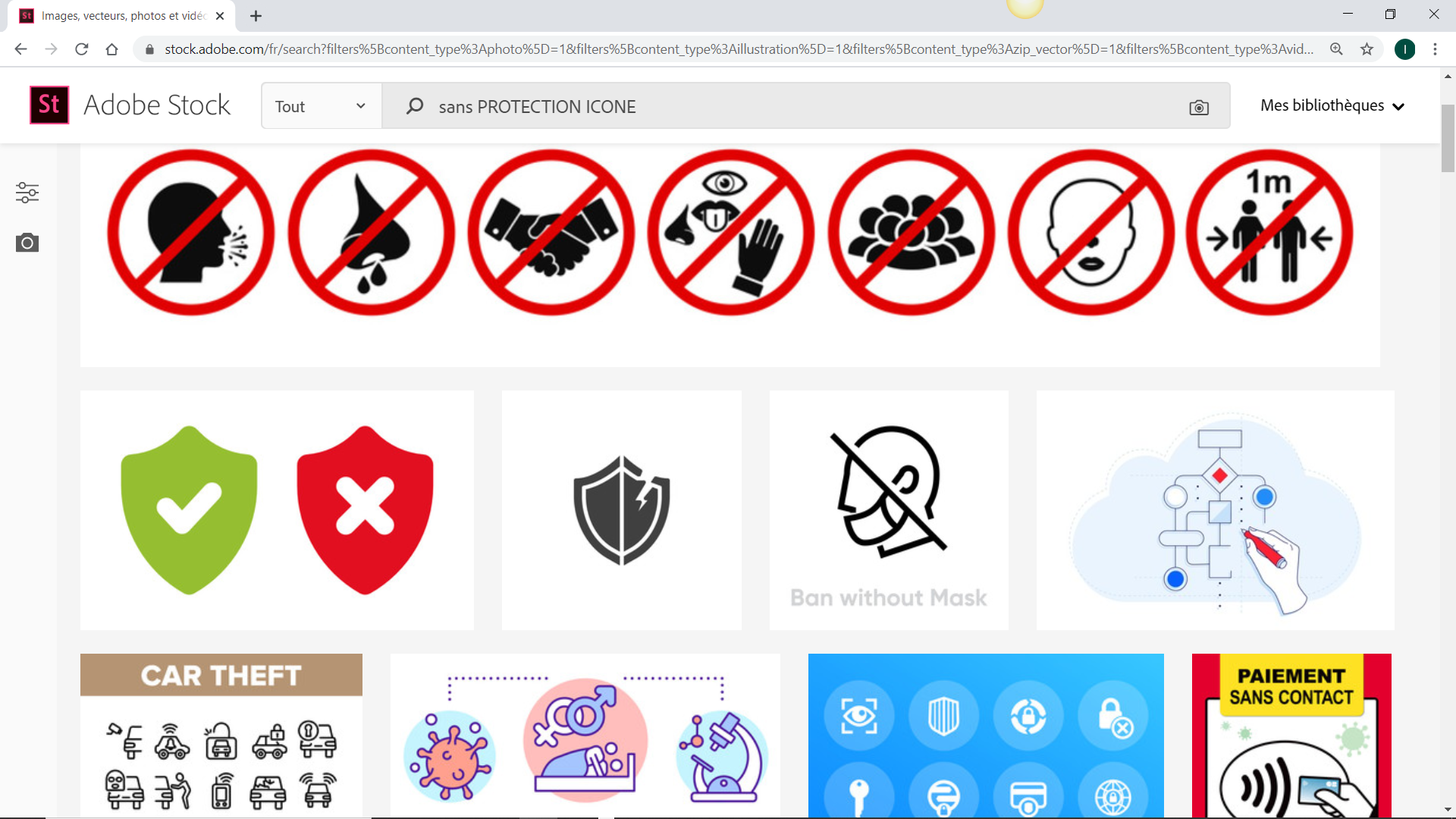 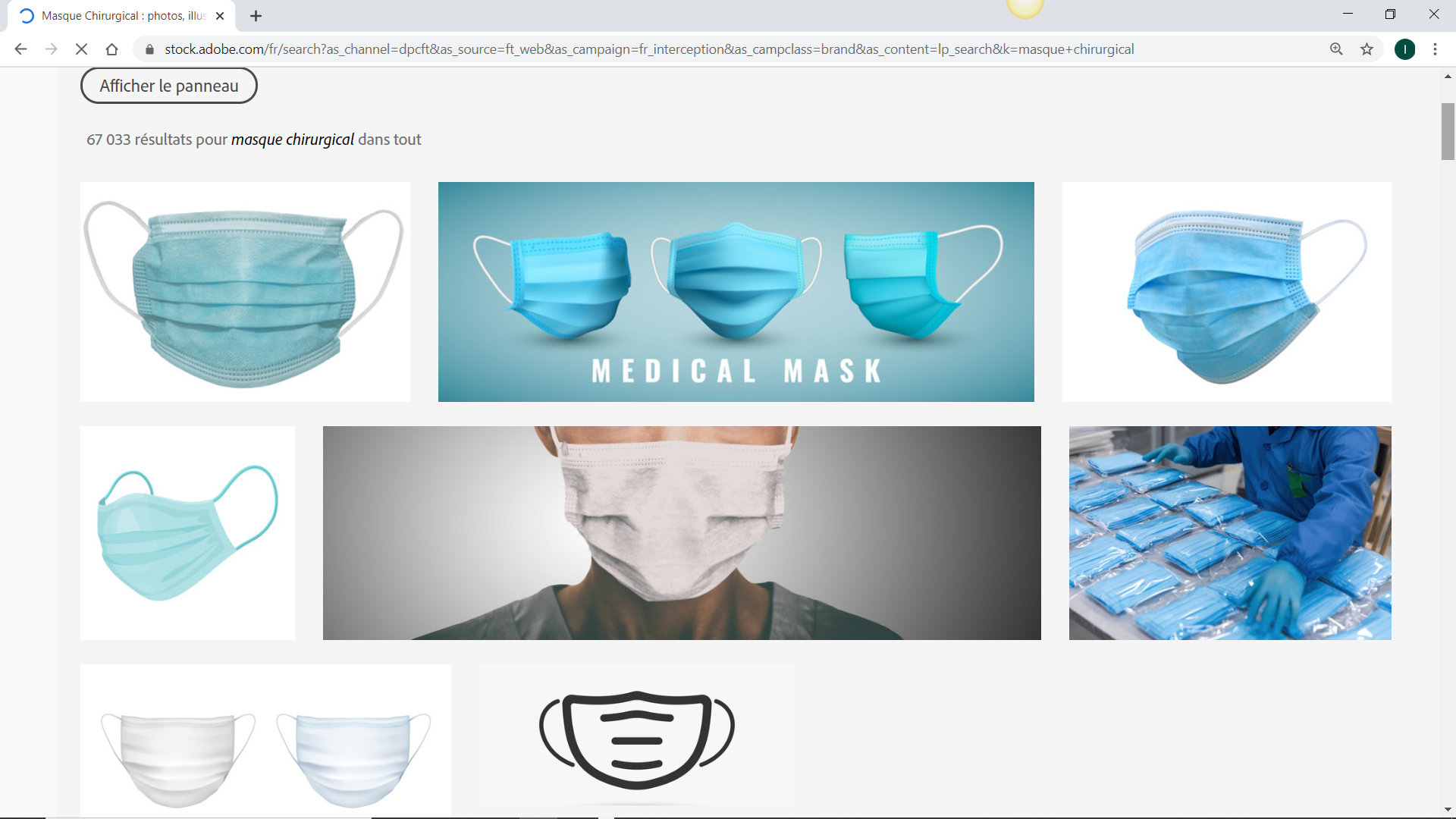 Masque FFP2 ou FFP3
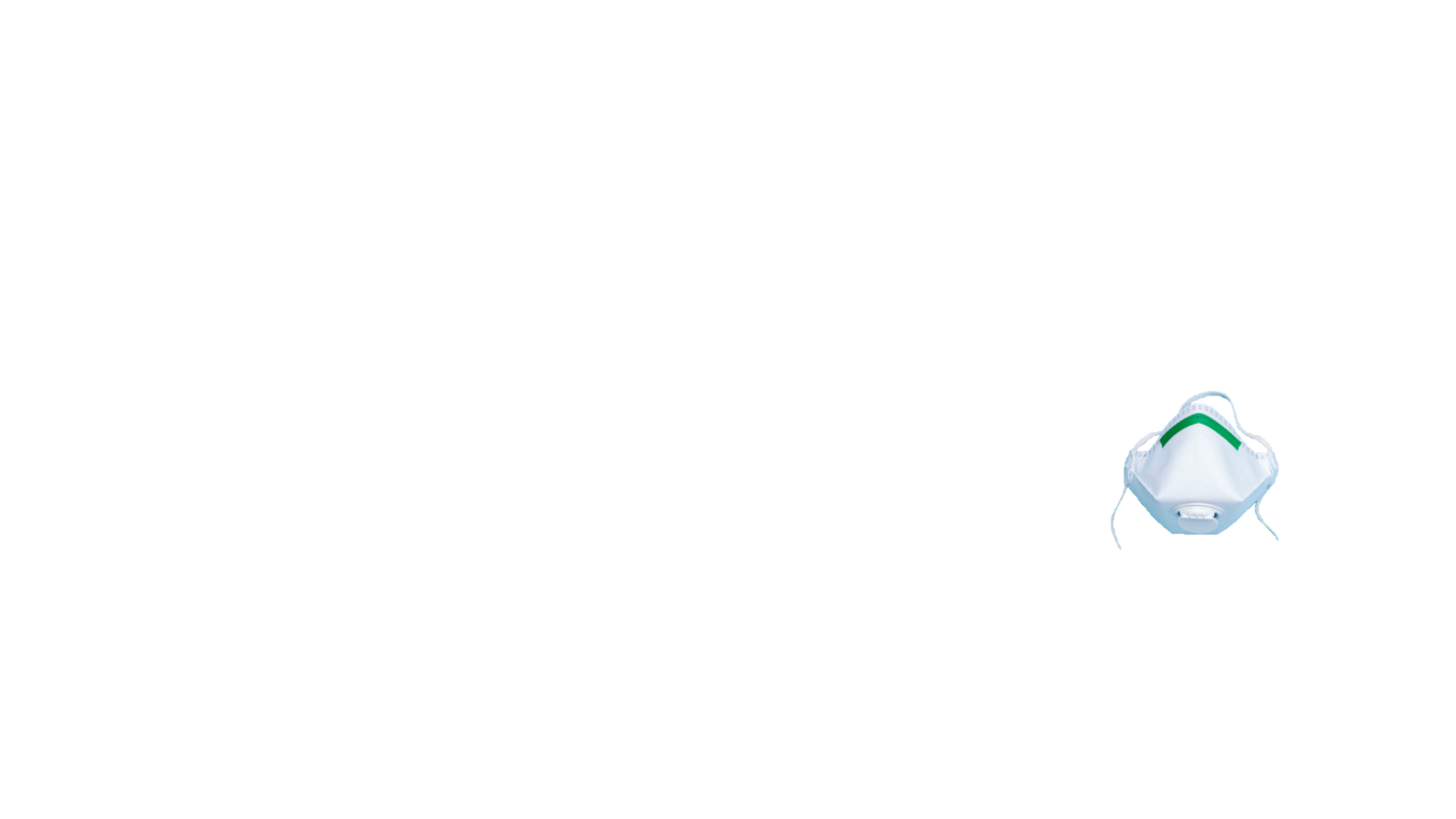 . L’entourage de celui qui le porte en évitant la projection de gouttelettes
. Celui qui le porte contre les projections des gouttelettes émises par une personne en face
PROTEGE :
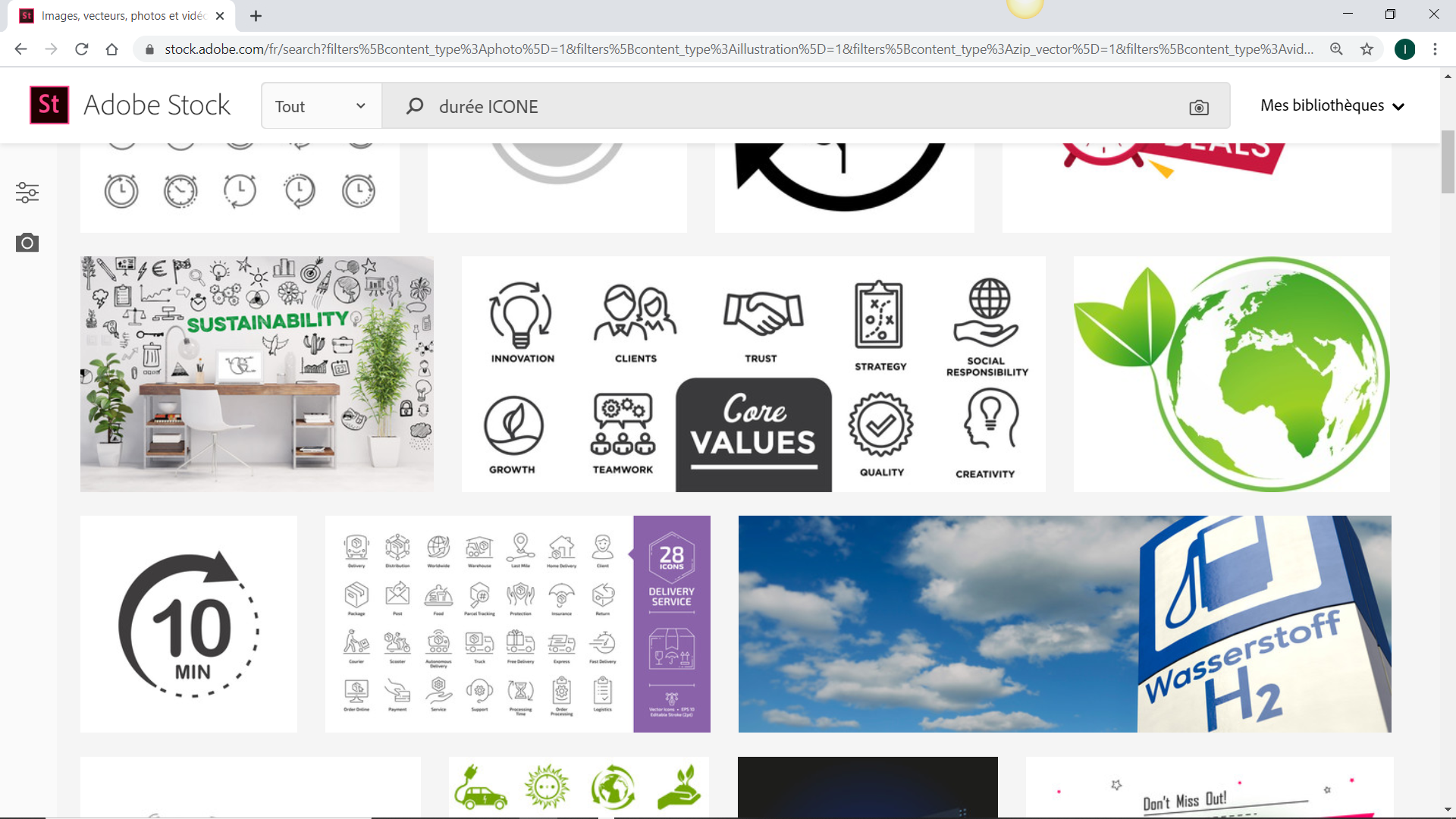 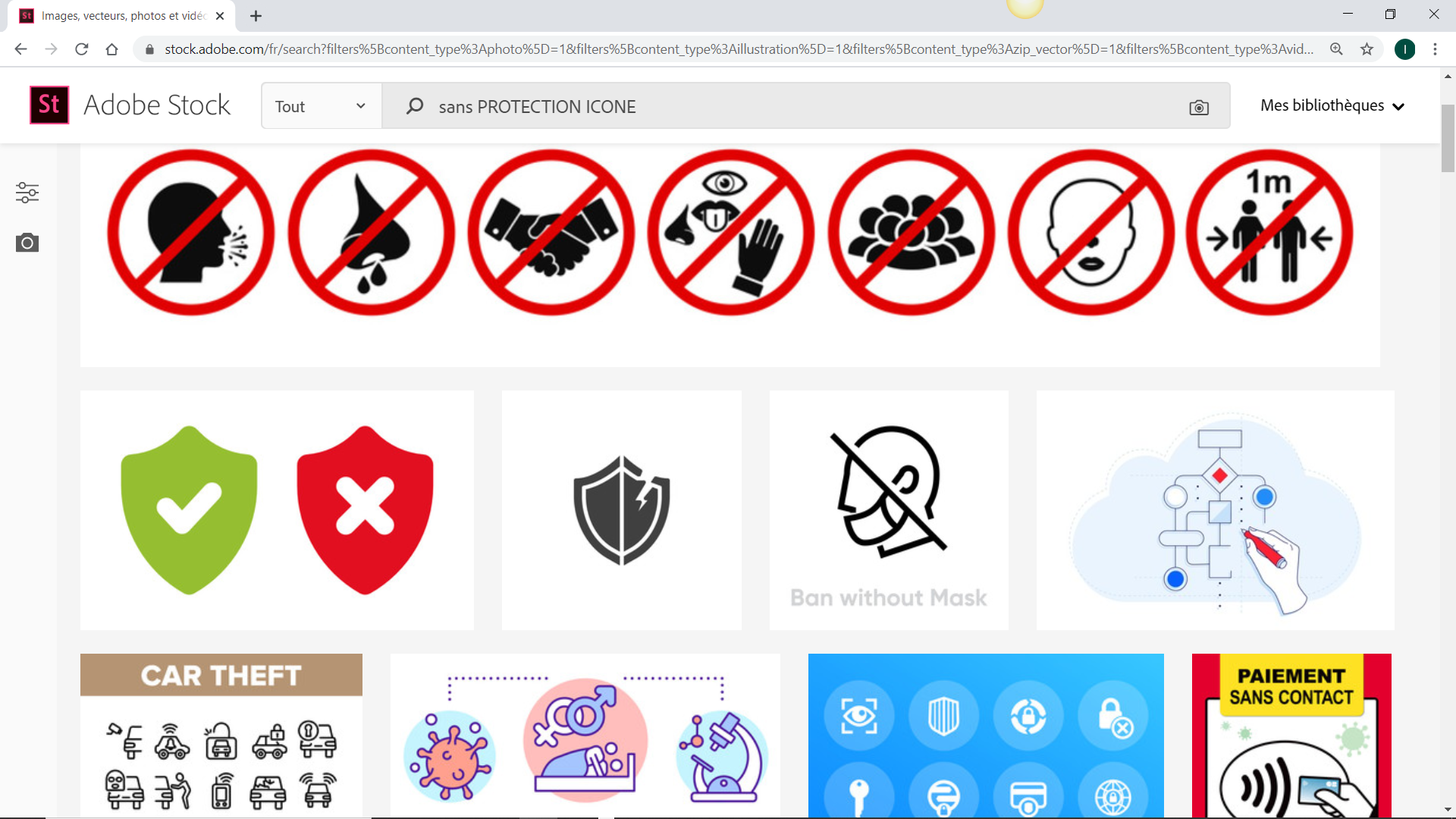 . Celui qui le porte contre l’inhalation de gouttelettes et de très petites particules en suspension dans l’air (réservé aux soignant ou personnel médico-social)
4h maxi
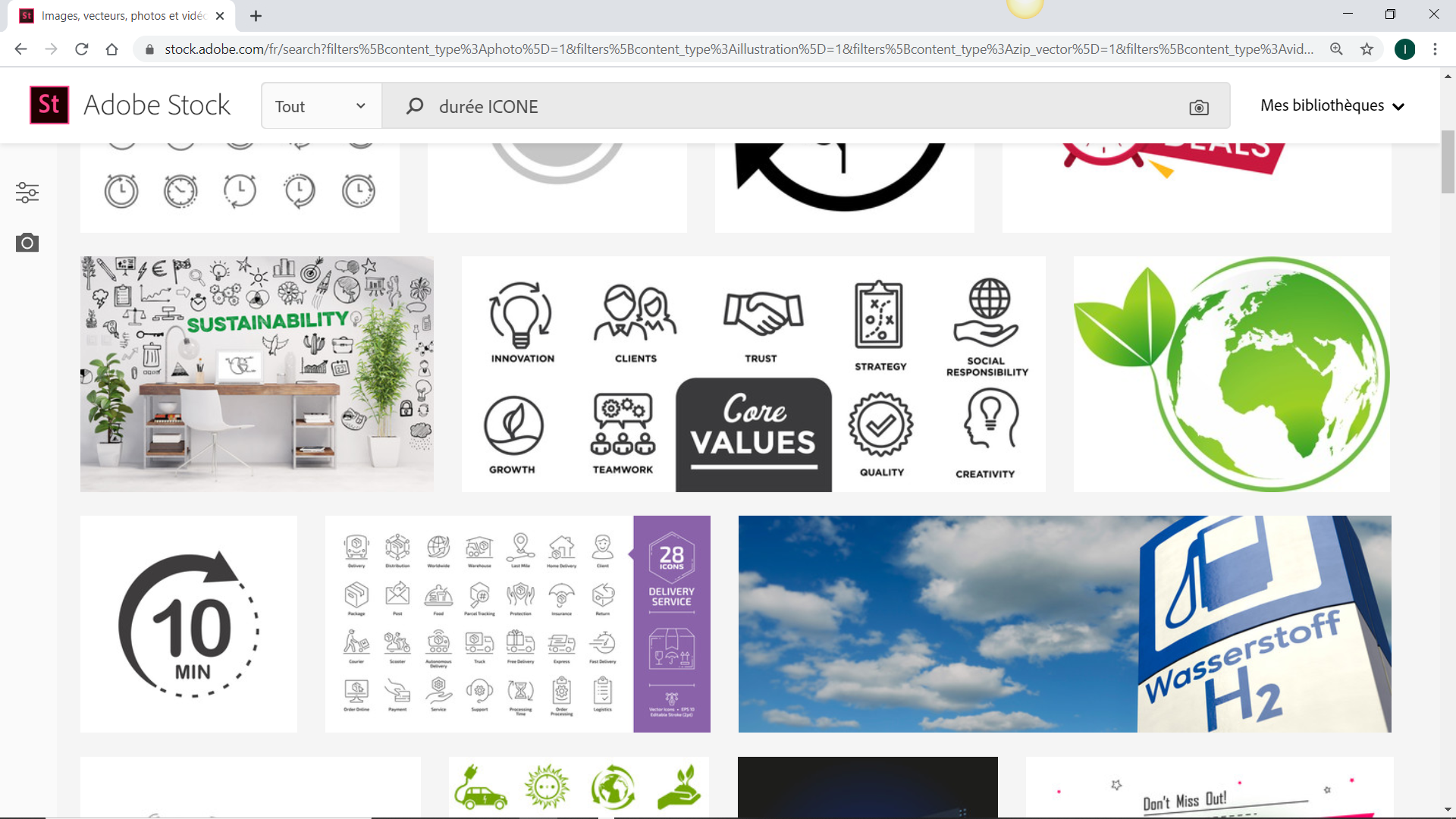 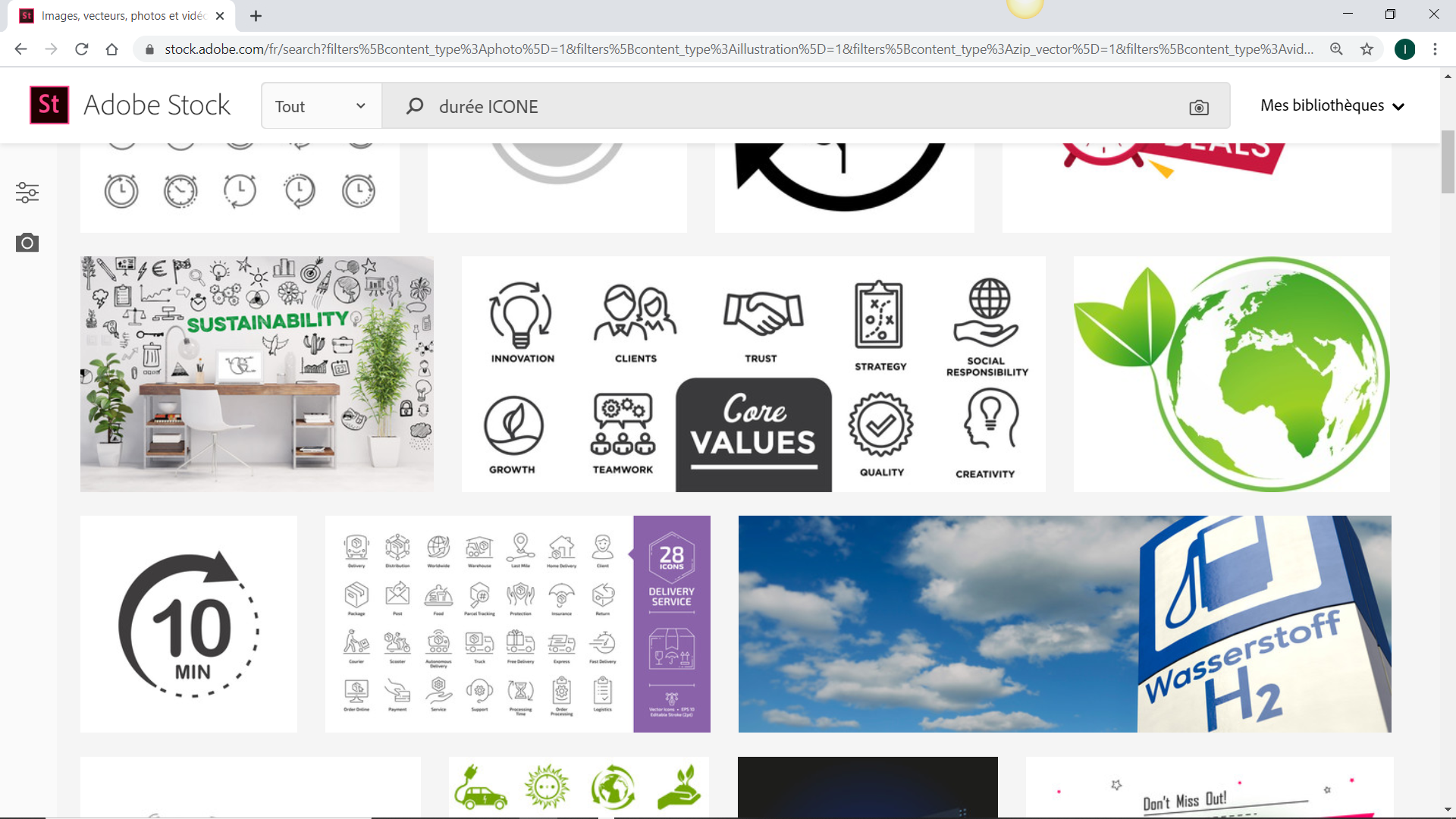 8h maxi
4h maxi
Masque en tissu / alternatif (répondant aux normes AFNOR)
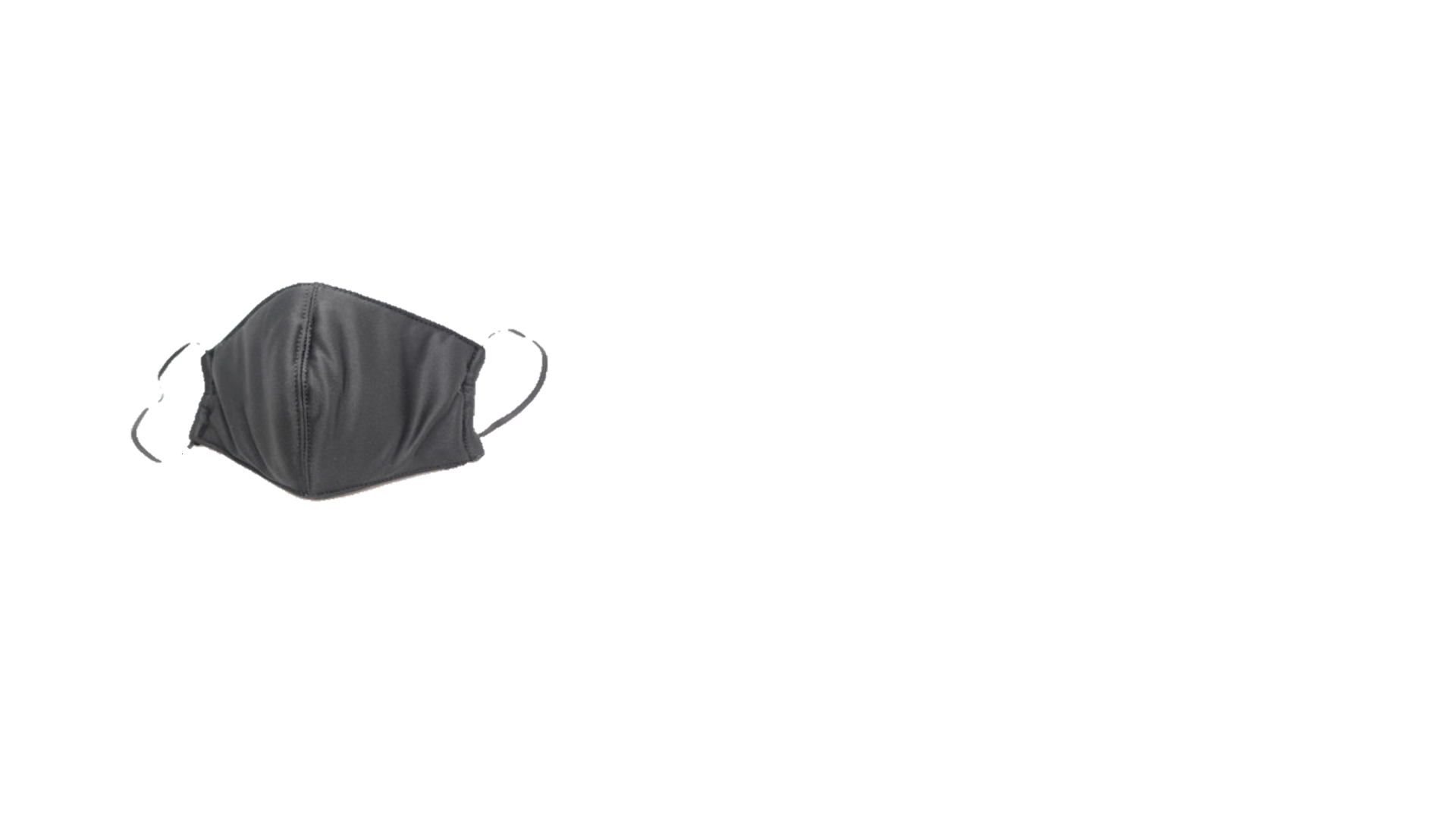 PROTEGE :
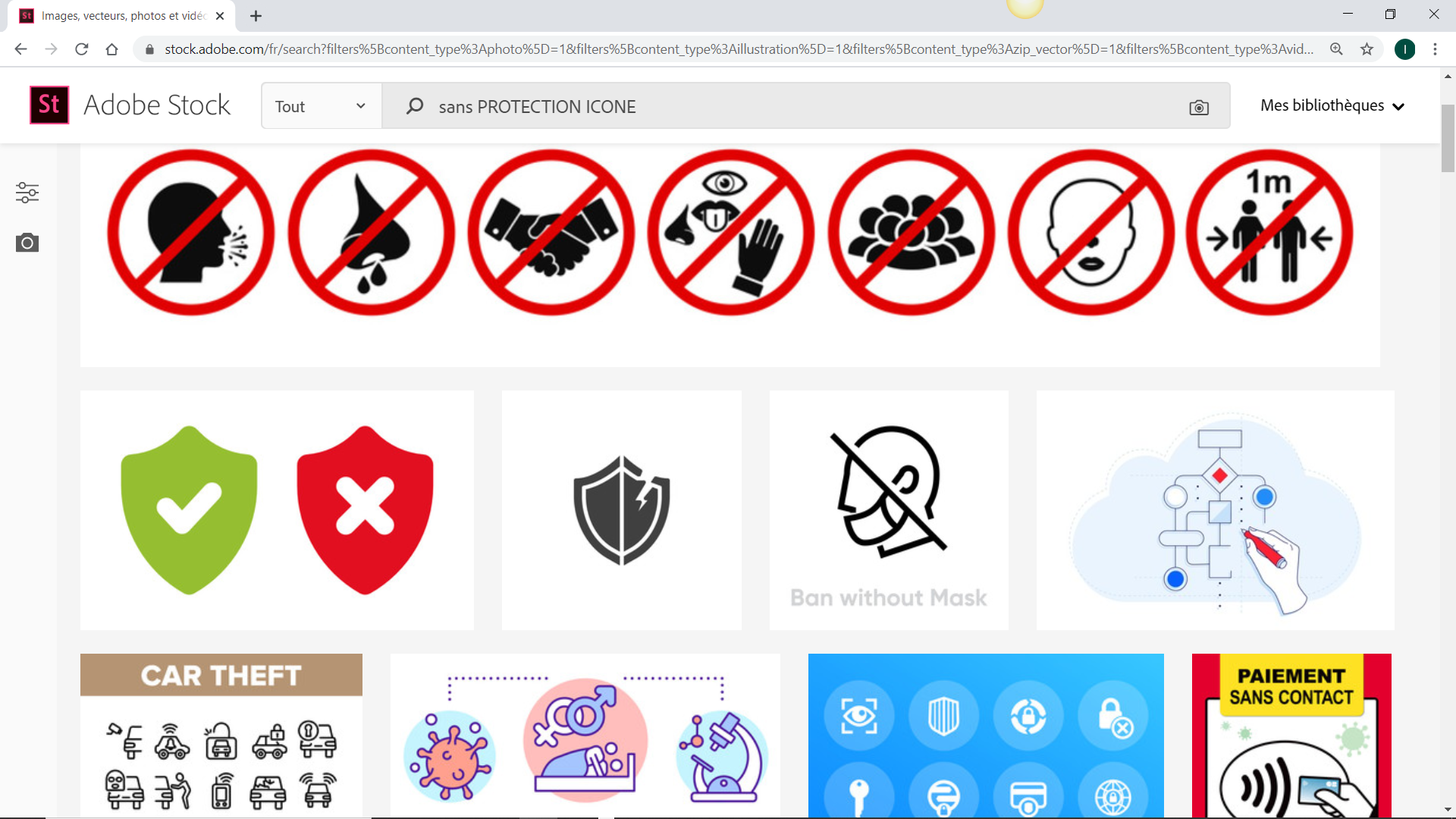 . Les collègues ou les tiers évoluant dans l’environnement immédiat en évitant la projection de gouttelettes
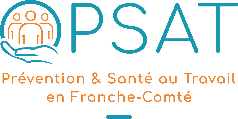 Le type du masque est inscrit dessus ou sur son emballage.
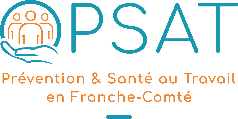 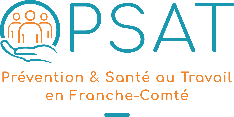 www.opsat.fr
infocoronavirus@opsat.fr
www.opsat.fr
infocoronavirus@opsat.fr
[Speaker Notes: A partir du 1er septembre, le port du masque est rendu obligatoire dans les open-space. 

Pas dans les bureaux individuels, mais dès lors qu’on quitte son bureau, on doit aussi mettre un masque.

Un point sur les masques de protection

Les masques FFP2 ou P3 sont réservés aux soignants ou personnel médico-social, car ils protègent contre l’inhalation de gouttelettes et de très petites particules en suspension dans l’air. Ils sont à usage unique et d’une durée de 8 h.

Les masques chirurgicaux et les masque en tissu dit alternatifs qui répondent aux normes AFNOR, protègent l’entourage et celui qui le porte. Les masques chirurgicaux sont à usage unique d’une durée de 4 h, les masques alternatifs peuvent être réutilisés un certain nombre de fois (bien lire les indications) à condition bien sûr de les laver en général à 60 ° et de les désinfecter au fer à repasser.]
Protocole National « Assurer la santé et la sécurité des salariés en entreprise face à l’épidémie de Covid-19 » du 31 août 2020 - Ministère du Travail, de l’Emploi et de l’Insertion
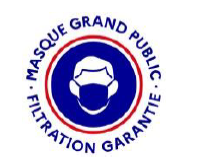 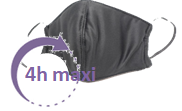 Port du masque
Selon le Protocole National « Assurer la santé et la sécurité des salariés en entreprise face à l’épidémie de Covid-19 » du 31 août 2020 - Ministère du Travail, de l’Emploi et de l’Insertion
Conditions du port du masque depuis le 01/09/2020 (annexe 4 du protocole national)
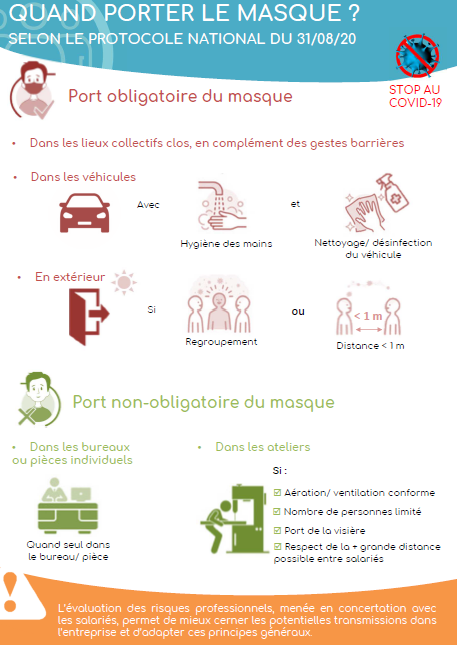 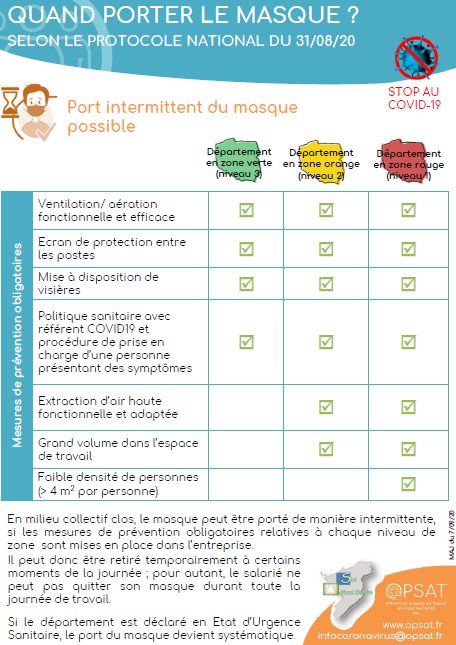 Protocole National « Assurer la santé et la sécurité des salariés en entreprise face à l’épidémie de Covid-19 » du 31 août 2020 - Ministère du Travail, de l’Emploi et de l’Insertion
Protocole National « Assurer la santé et la sécurité des salariés en entreprise face à l’épidémie de Covid-19 » du 31 août 2020 - Ministère du Travail, de l’Emploi et de l’Insertion
Les tests de dépistage :
Les entreprises ont un rôle à jouer dans la stratégie nationale de dépistage :

En relayant les messages des autorités sanitaires
En renvoyant à leur domicile les personnes symptomatiques et en les incitant à consulter sans délai un médecin
En évaluant précisément les risques de contamination encourus sur les lieux de travail qui ne peuvent être évités et en mettant en place en conséquence des mesures de protection qui limiteront le nombre de personnes pouvant être en contact à risque avec un porteur du virus, symptomatique ou non
En collaborant avec les autorités sanitaires si elles venaient à être contactées dans le cadre du « contact tracing » (traçage des contacts) ou pour l’organisation d’une campagne de dépistage en cas de détection d’un cluster


Il n’est pas du rôle des entreprises d’organiser des campagnes de dépistage virologique pour leurs salariés (ni de tests sérologiques)
Protocole National « Assurer la santé et la sécurité des salariés en entreprise face à l’épidémie de Covid-19 » du 31 août 2020 - Ministère du Travail, de l’Emploi et de l’Insertion
La prise de température :
Un contrôle de température à l’entrée des établissements  n’est pas recommandé (mais possible à condition qu’il n’y ait pas de relevé de température). Le salarié est en droit de le refuser. Si l’employeur, devant ce refus, ne laisse pas le salarié accéder à son poste, il peut être tenu de lui verser le salaire correspondant à la journée de travail perdue

Il est conseillé à toute personne de mesurer elle-même sa température à son domicile en cas de sensation de fièvre et plus généralement d’auto-surveiller l’apparition de symptômes évocateurs de Covid-19
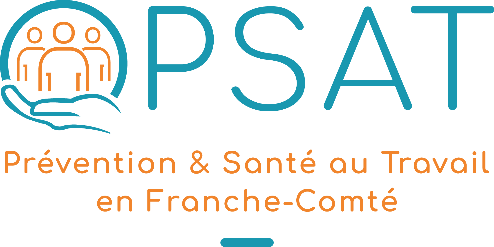 5. La démarche de prévention adaptée à la situation sanitaire actuelle
Démarche de Prévention
Conformément aux principes généraux de prévention en matière de protection de la santé et sécurité au travail, la reprise et la poursuite de l’activité professionnelle impliquent de :
Dans le respect du Protocole National « Assurer la santé et la sécurité des salariés en entreprise face à l’épidémie de Covid-19 » du 31 août 2020
 - Ministère du Travail, de l’Emploi et de l’Insertion -
Démarche de Prévention
Importance du dialogue social :
Evaluer les risques
Identifier les postes et situations à risque, notamment ceux mettant en contact à moins de 1 m les collègues, clients, fournisseurs, intervenants extérieurs
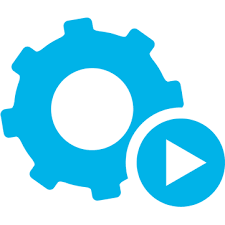 ❶
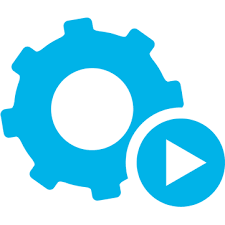 Evaluer les risques induits par les nouvelles organisations du travail mises en place suite à la pandémie
❷
Risques psychosociaux
Risque chimique
Risque biologique
Évaluer les risques
Retracer le parcours ou la journée type des salariés, clients, fournisseurs, intervenants d’entreprises extérieures, en découpant les différentes étapes ou phases de travail :

Exemple pour un salarié :

Arrivée au sein de l’entreprise
Passage aux vestiaires
Emargement sur badgeuse
Prise de poste
Déplacement vers poste aval pour déposer pièces finies
Pause avec passage aux sanitaires ou au réfectoire
….
Évaluer les risques
Evaluer les risques de contamination directe et indirecte pour :

Chacune des étapes identifiées, notamment :

Proximité entre salariés ou avec le public (< 1m)
Alternance de salariés sur un même poste
Partage d’outils, d’équipement ou de matériel
Transfert de pièces ou de fournitures
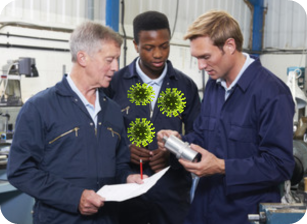 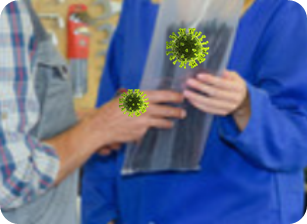 Évaluer les risques
Avec une attention particulière :

Pour les phases de maintenance et l’intervention d’entreprises extérieures (livraison, transporteurs, ménage, gardiennage, espaces verts…)
Lors des périodes de forte affluence
Lors des périodes en marge du travail à proprement parlé : vestiaires, sanitaires, salle de pause, réfectoire, déplacements…
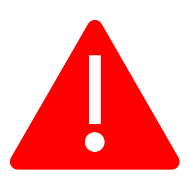 Tenir compte des autres risques en lien avec le COVID-19 :

Risque chimique lié à l’utilisation de produits nettoyants et désinfectants
Risque psycho-social lié au caractère anxiogène de la situation, à l’isolement…
Évaluer les risques
Risque chimique :

Se reporter aux fiches de données de sécurité (FDS) des produits utilisés
Se rapprocher de l’équipe pluridisciplinaire de votre médecin du travail pour mettre en œuvre les mesures préventives à appliquer en fonction de la composition des produits.
Évaluer les risques
Risques psycho-sociaux :

Exposition :
☐ Isolement
☐ Anxiété liée à la pandémie, la peur d’être contaminé et de contaminer autrui
☐ Stress lié à une nouvelle organisation de travail
☐ Craintes ou incertitudes sur l’avenir de l’entreprise
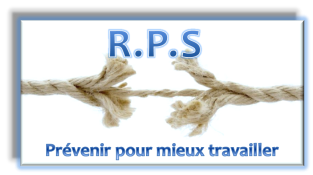 Pour prévenir la contamination directe
Distanciation
Rester à distance physique d’au moins 1 m
Respecter les horaires de travail
Se déplacer en empruntant les sens unique, en évitant les goulots d’étranglement, en respectant le marquage au sol
Mettre en place des dispositifs de protection (écrans transparents)
Mettre en place des poubelles à ouverture non manuelle (au pied)
Aérer régulièrement à minima toutes les 3 heures et durant 15 mn les locaux de travail
Protection collective
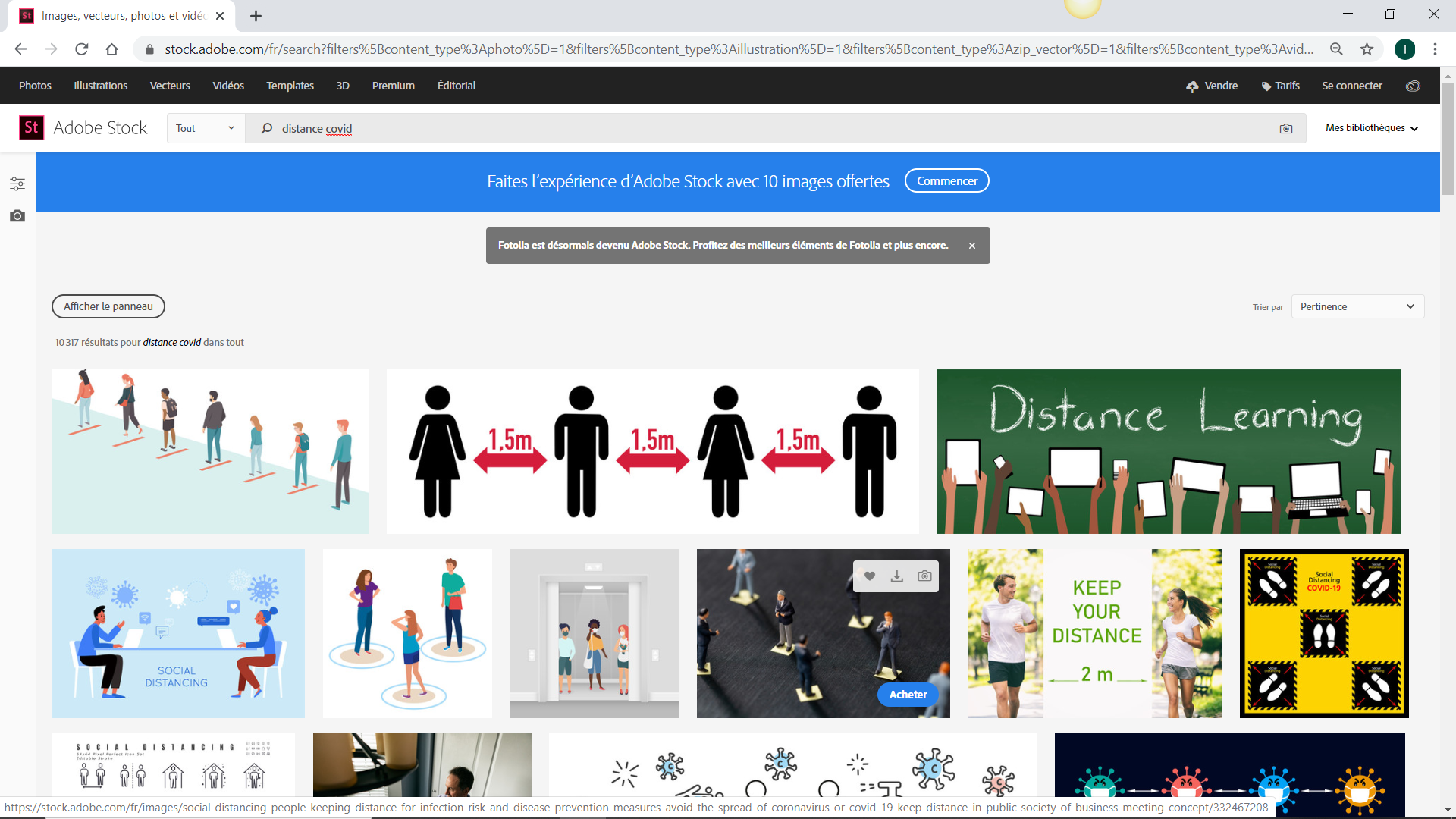 1m
Compléter par
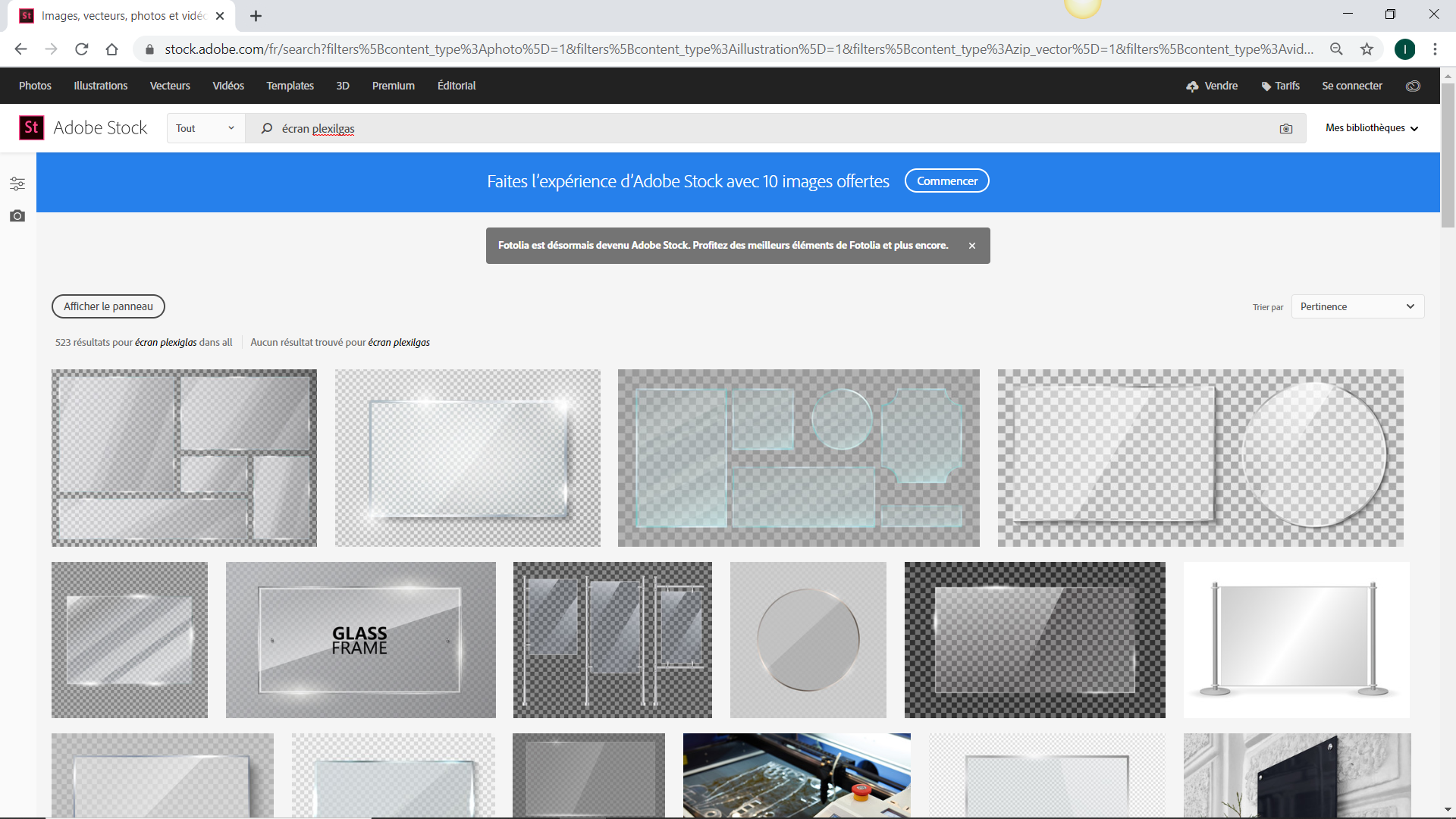 Utiliser les EPI mis à disposition (visière, masque…)
Limiter les échanges avec une seule autre personne en même temps
Protection individuelle
Compléter par
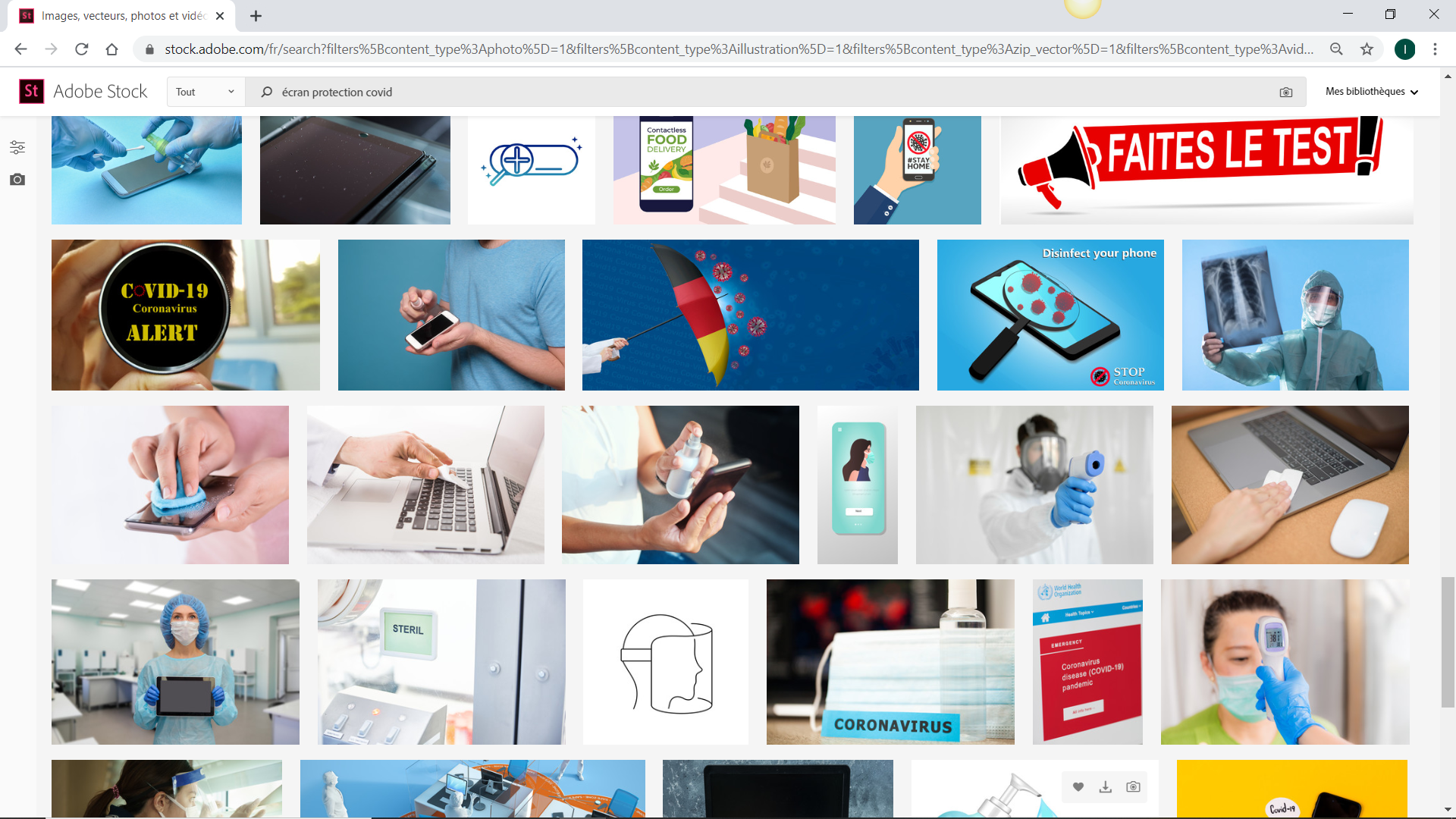 [Speaker Notes: L’utilisation des ventilateurs n’est absolument pas recommandée, car cela peut augmenter la distance de propagation des postillons]
Pour prévenir la contamination indirecte
Pour prévenir la contamination indirecte par mains souillées :
Individualisation
Limiter les contacts en réservant l’utilisation des équipements (outil, engin, PC…) et des objets/ pièces/ articles à une seule et même personne
Privilégier les bureaux individuels
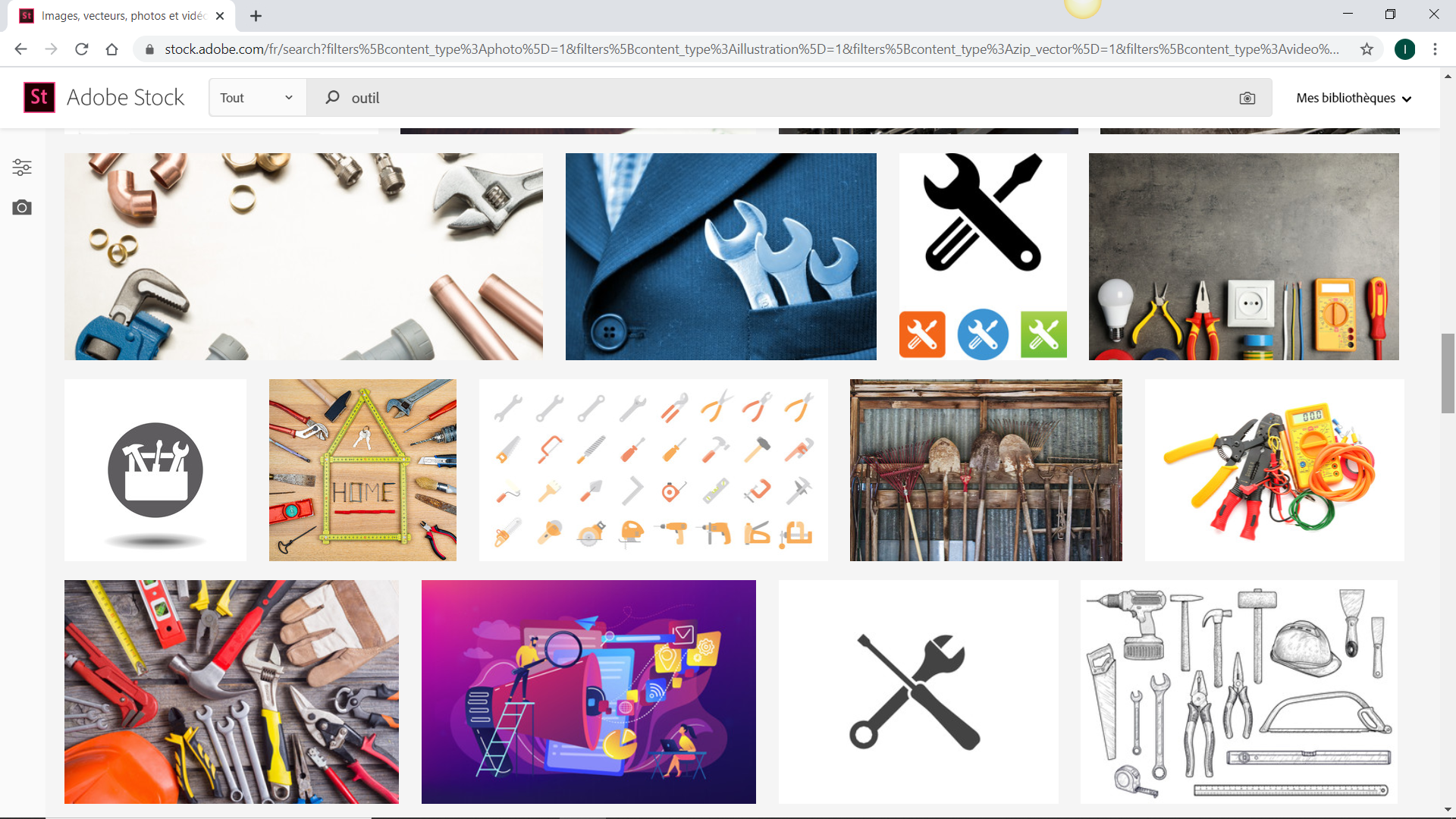 Protection collective
Maintenir les portes ouvertes
Utiliser un dispositif (stylet, poussoir, support, plateau…) évitant tout contact direct avec les mains
Réglementer l’usage des espaces et équipements communs (sanitaires, vestiaires, réfectoire…)
MOI
Si impossible ou insuffisant
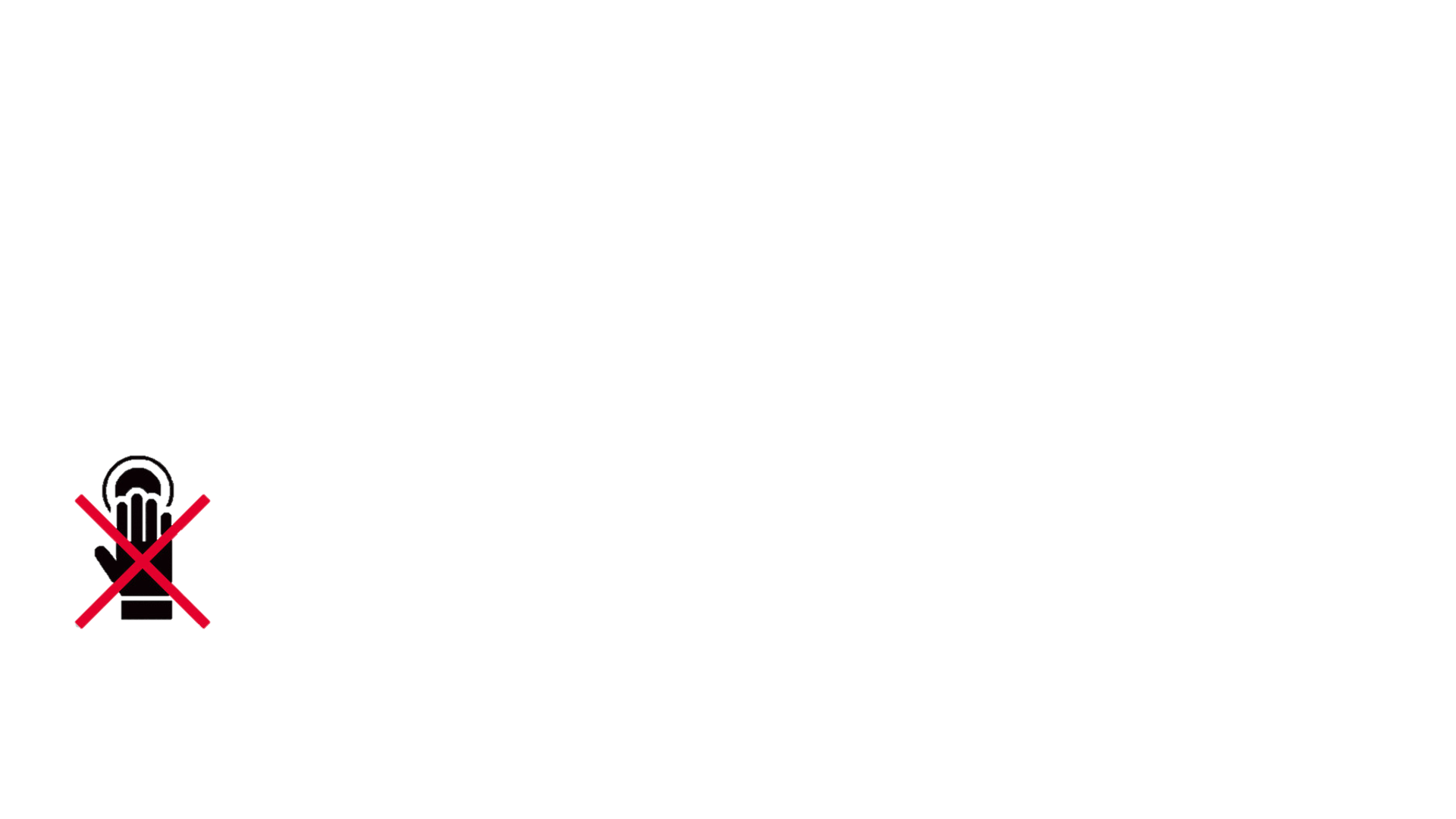 Nettoyage et désinfection
Si impossible ou insuffisant
Mettre en place un plan de nettoyage/ désinfection après chaque utilisateur
Faire respecter les mesures d’hygiène (lavage des mains notamment)
Attention au faux sentiment de protection des gants
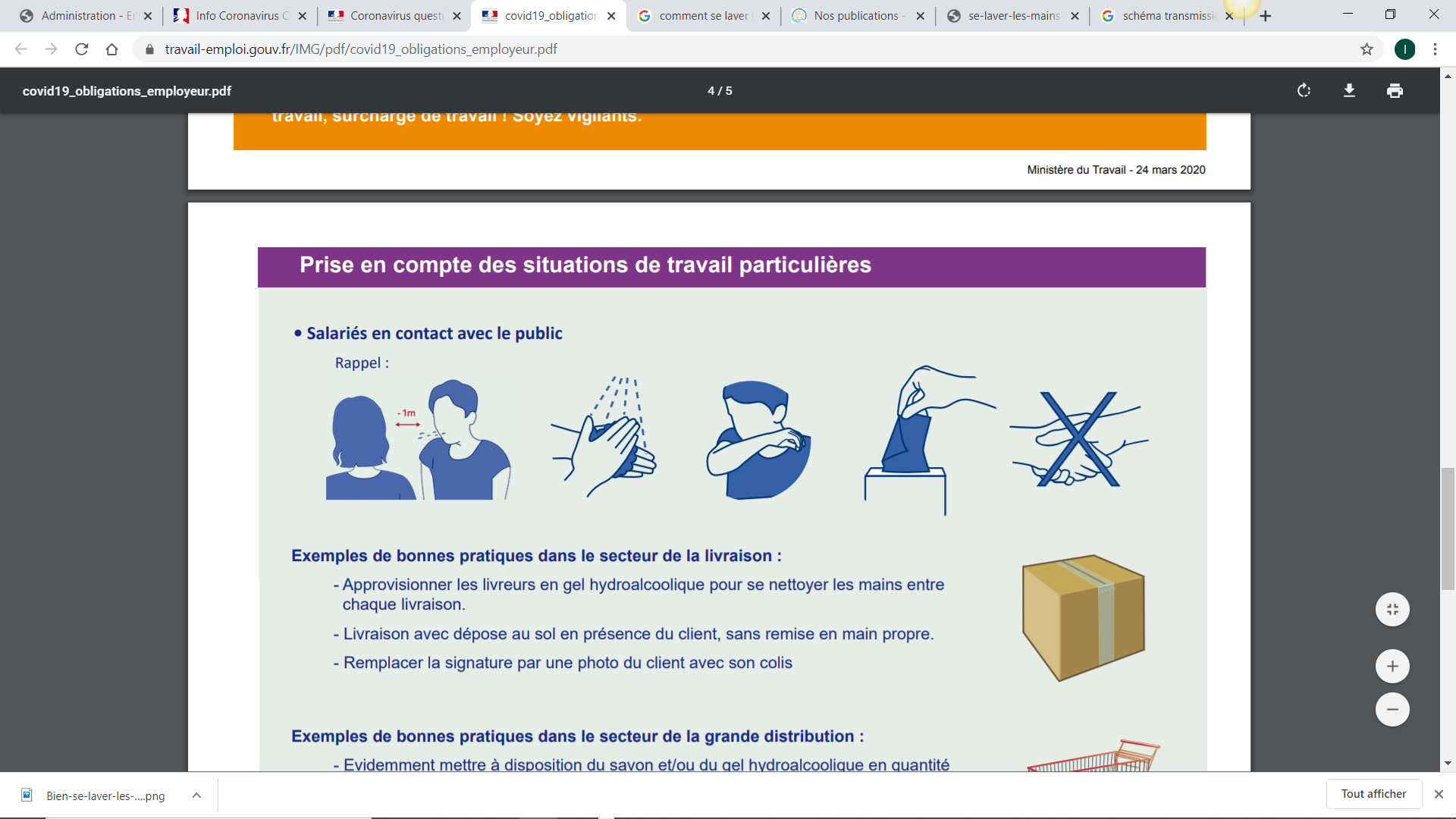 Critères de choix/Modalités d’utilisation
Pour les masques alternatifs en tissu, privilégier les matériaux les plus respirables possible sans compromettre l’efficacité de filtration, afin de réduire la température et le taux d’humidité dans l’air à l’intérieur du masque. Privilégier les tissus de couleur claire.
Réserver le port du masque aux situations incompatibles avec la distanciation physique.
Changer le masque porté dès qu’il est humide en respectant les consignes de retrait (voir affiche).
[Speaker Notes: En ce qui concerne les masques alternatifs en tissu, il faut privilégier les matériaux les plus respirables possibles, pour réduire la température et le taux d’humidité de l’air à l’intérieur du masque. Et aussi de couleur claire

Encore une fois, le port du masque est réservé aux situations lorsque la distanciation physique ne peut pas être respecté

Et puis il faut changer de masque, c’est-à-dire, le jeter et en prendre un nouveau dès qu’il est humide car il ne va plus remplir son rôle de protection, et on l’enlève en respectant les consignes de retrait décrites dans l’affiche et on se lave les mains après.]
Le port du masque et la chaleur
Le port d’un masque peut causer des sensations d’inconfort :
augmentation de la température sous le masque, 
accumulation de condensation, augmentation de l’humidité à l’intérieur du masque, 
vision obstruée, 
irritation cutanée,
…
Ce qui peut affecter des paramètres physiologiques (augmentation de la fréquence respiratoire et/ou de la fréquence cardiaque)
Mesures organisationnelles/travail-chaleur
Limiter le temps d’exposition des salariés au soleil : aménager les horaires, alterner les tâches

Limiter ou reporter autant que possible le travail physique

Augmenter la fréquence des pauses

Mettre à disposition de l’eau potable

Informer les salariés sur la conduite à tenir en cas de « coup de chaleur »
[Speaker Notes: Si la distance d’au moins 1 mètre ne peut pas être respectée pour certaines tâches comme porter des charges lourdes à deux par exemple, chaque opérateur concerné doit porter un masque. Des visières (ou écrans faciaux) peuvent également être proposées, en complément du masque, en cas de contact rapproché avec du public ne portant pas de masque. 
En cas de températures ambiantes élevées, cette situation nécessite une vigilance accrue et la réorganisation du travail peut-être une solution :

limiter le temps d’exposition des salariés au soleil ou prévoir la rotation des tâches lorsque des postes moins exposés en donnent la possibilité ; 

limiter ou reporter autant que possible le travail physique ;

aménager les horaires de travail, afin de bénéficier des heures les moins chaudes de la journée ; 

augmenter la fréquence des pauses et leur durée en concertation avec le service de santé au travail ;

mettre à disposition de l’eau potable

Informer les salariés sur la conduite à tenir en cas de coup de chaleur, ent être très graves]
Protocole National « Assurer la santé et la sécurité des salariés en entreprise face à l’épidémie de Covid-19 » du 31 août 2020 - Ministère du Travail, de l’Emploi et de l’Insertion
Diffusion des informations et consignes concernant les mesures de protection des salariés et de toutes les personnes entrant sur le lieu de travail  :
Pour les salariés sur site comme en télétravail, pour les entreprises extérieures, pour les clients, fournisseurs, prestataires…
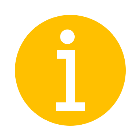 Travailler en mode COVID
Connaître la nature et la gravité du risque 
Organiser son activité selon les nouvelles directives de son employeur	
Véhiculer les bonnes pratiques d’hygiène
Intégrer et respecter les gestes barrières et les règles de distanciation physique
Diffuser les conseils de prévention auprès des collègues, des clients, des fournisseurs
Nos sources/Contacts utiles
Ministère du travail : https://travail-emploi.gouv.fr/le-ministere-en-action/coronavirus-covid-19/

Haut Conseil de la Santé Publique : https://www.hcsp.fr

https://www.inrs.fr/risques/covid19-prevention-entreprise/

https://www.opsat.fr/actualite/covid-19-service-accompagne/

Rajouter coordonnées des différents services : SSTY-MT71-MTN-AIST21-AIST25